Pre-Symposium Welcome
Please test your audio and video settings
If you are experiencing connectivity difficulties, please text or call Tom Scholfield, MITRE AV, at 781-999-0183
Participants will be on mute throughout the event
Participants are encouraged to raise questions and comments throughout the symposium via Zoom Q&A
Please note that the symposium is being recorded and that members of the media may be in attendance
FCC Digital Health Symposium:  Advancing Broadband Connectivity as a Social Determinant of Health 
 
Host: Connect2HealthFCC Task Force
Thursday, March 3, 2022
10:00 am – 4:30 pm EST
Welcome, Remarks and Introductions
Welcome, Remarks and Introductions
Remarks
Program Overview
Connect2HealthFCC Task Force
Mission
Vision
By identifying regulatory barriers, as well as incentives, and building stronger partnerships with public and private stakeholders in the areas of telehealth, mobile applications, and telemedicine, we seek to accelerate the adoption of advanced health care technologies — leveraging broadband and other next-gen communications services, highlighting promising health IT and telemedicine initiatives across the country and abroad, and expediting a vital shift to more ubiquitous, broadband-enabled health care solutions along the entire health and wellness continuum.​
Everyone connected ... to the people, services and information they need to get well and stay healthy.
Agenda
Agenda
PANEL 1:  Current Perspectives—Relationship Between Broadband and Health
C2H Overview: Broadband and Health 
Arielle Mancuso, PhD 
Connect2HealthFCC Task Force
TYPES OF RELATIONSHIPS - BROADBAND CONNECTIVITY AND HEALTH
Broadband connectivity as a tool or resource that can be leveraged in the implementation of a broadband-enabled health solution

Broadband connectivity as a social determinant of health, exerting an independent influence on health

Broadband connectivity as a super determinant of health, mediating the relationships that exist between the established social determinants and health
FRAMEWORK FOR IDENTIFYING NEED - BROADBAND CONNECTIVITY AND HEALTH
BROADBAND ACCESS AND OPIOID MORTALITY
MAPPING BROADBAND HEALTH IN AMERICA
Healthy People 2030Social Determinants of HealthCarter  BlakeyDeputy Director, ODPHP
What is Healthy People?
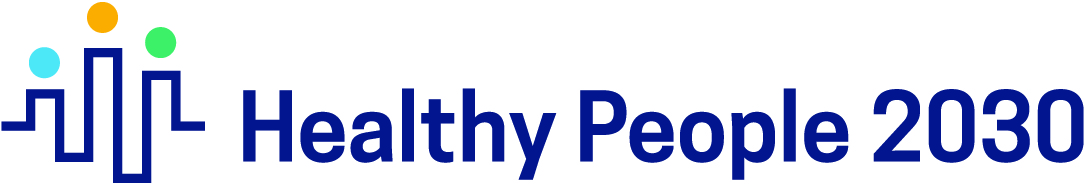 Provides a strategic framework for a national prevention agenda that communicates a vision for improving health and achieving health equity. 
Identifies science-based, measurable objectives with targets to be achieved by the end of the decade.
Requires tracking of data-driven outcomes to monitor progress and to motivate, guide, and focus action.
Offers model for international, state, and local program planning.

Represents collective input from federal, state, local, public, private stakeholders.
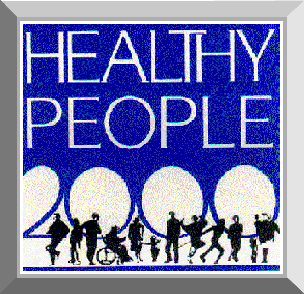 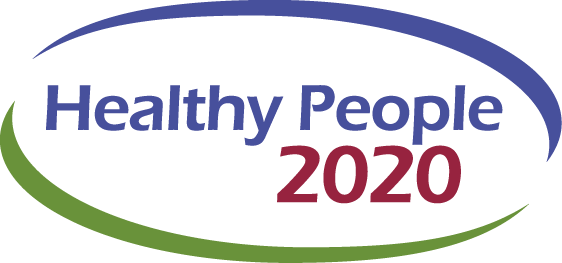 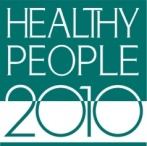 [Speaker Notes: Over the past 40 years, the Healthy People initiative has established data-driven national objectives with 10-year targets to improve the health and well-being of the nation. Healthy People is grounded on the principal that establishing objectives and providing benchmarks to track and monitor progress over time can motivate, guide, and focus action. 

It underpins HHS priorities and strategic initiatives, and provides a framework for prevention and wellness programs for a diverse array of both federal and non-federal users. 

Beyond the Federal government, Healthy People is used by state and local health officials, Community Health Advocates, non-governmental organizations, researchers and academia, and even businesses – all of whom seek to improve the health of their constituent populations, and address the social determinants of health, and advance health equity. 

To give you just a few examples of how Healthy People is put into practice: It is used as: 

A Model for State health improvement plans and Community health assessments,
A resource for securing Public health accreditation,
Metrics for measuring program performance,
And other countries have used healthy People as a model for their own disease prevention and health promotion plans

HHS launched the Fifth iteration of the initiative -- Healthy People 2030 -- a little over a year ago in August 2020. This decade’s initiative builds on knowledge gained over the past 4 decades.]
Evolution of Healthy People Across The Decades
19
[Speaker Notes: Over the decades, Healthy People has evolved to reflect our most current science and knowledge to address the latest public health priorities and challenges. And, as a result, each decade’s Healthy People efforts have moved upstream, intensified their focus on health disparities and equity; and expanded to embrace the Social determinants of health. 

For example, looking at the overarching goals, the second generation of the initiative, Healthy People 2000, introduced the concept of reducing disparities; Healthy People 2010 raised that bar to be eliminate disparities; Healthy People 2020 not only called for the elimination of health disparities but also achievement of health equity and added an overarching goal for social determinant for health. And, now today, Healthy People 2030 has gone further by adding attainment of Health Literacy and has broadened the social determinants of health to encompass economic environments as well as social and physical.

Likewise on this slide you can see the evolution in the number of objectives, increasing steadily over the first four decades until this current decade, when you see a nearly 75% reduction in the number of objectives, which reflects user input calling for a comprehensive yet more streamlined and focused set of objectives.]
Healthy People 2030 Social Determinants of Health Framework
Social determinants of health (SDOH) are the conditions in the environments where people are born, live, learn, work, play, worship, and age that affect a wide range of health, functioning, and quality-of-life outcomes and risks.
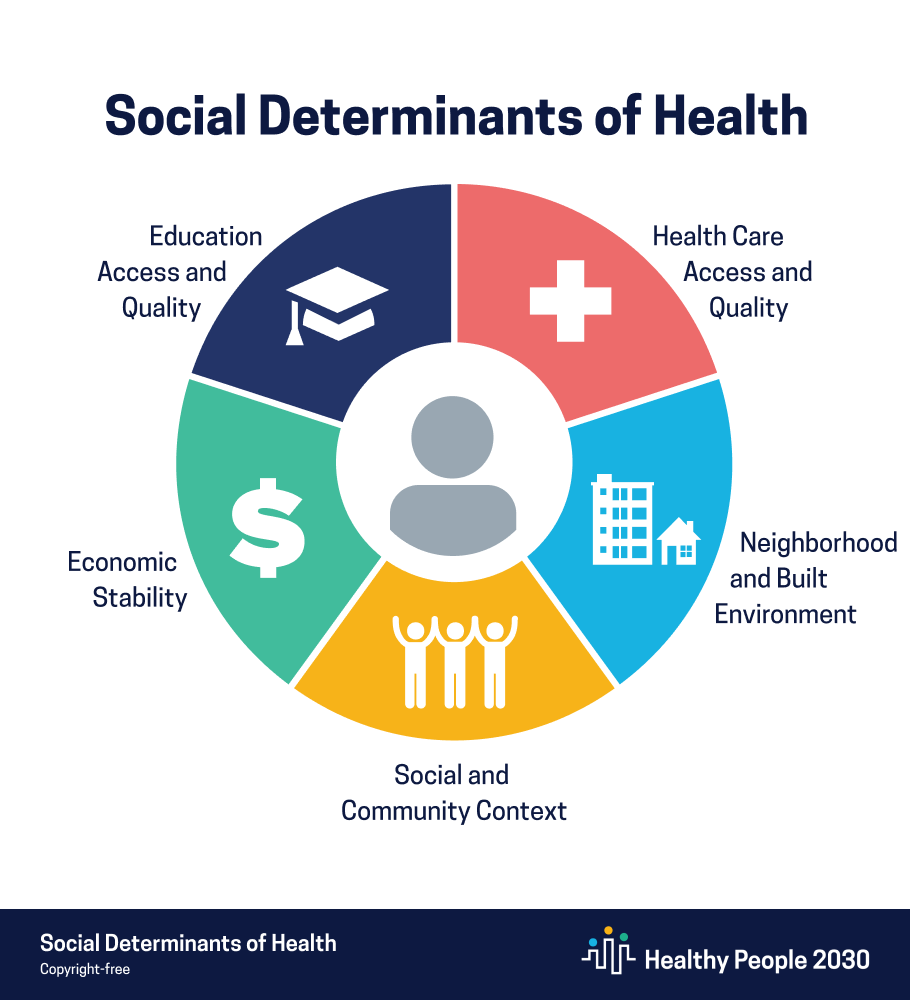 [Speaker Notes: We know that the efforts required to eliminate health disparities and achieve health equity, extend well beyond simply promoting healthy choices. The Social determinants of health (SDOH), which have become so vitally important to achieving the Healthy People goals and objectives, are the conditions in the environments where people are born, live, learn, work, play, worship, and age that affect a wide range of health, functioning, and quality-of-life outcomes and risks. 

The Healthy People 2030 SDOH framework, conceptualized in this graphic, identifies 5 key domains that influence health: Economic stability, education access and quality, health care access and quality, neighborhood and built environment, and social and community context.  Each of these five domains reflects a number of critical underlying factors that impact SDOH.]
Increase the proportion of adults with broadband internet — HC/HIT‑05
Current Perspectives: Relationship Between Broadband and Health
Email: ncb4001@med.cornell.edu
Twitter: @nat_benda
Natalie (Nat) Benda, PhD 
Division of Health Informatics
Department of Population Health Sciences
By not supporting broadband Internet access for all, we are creating intervention-generated inequities
What Human Factors is NOT
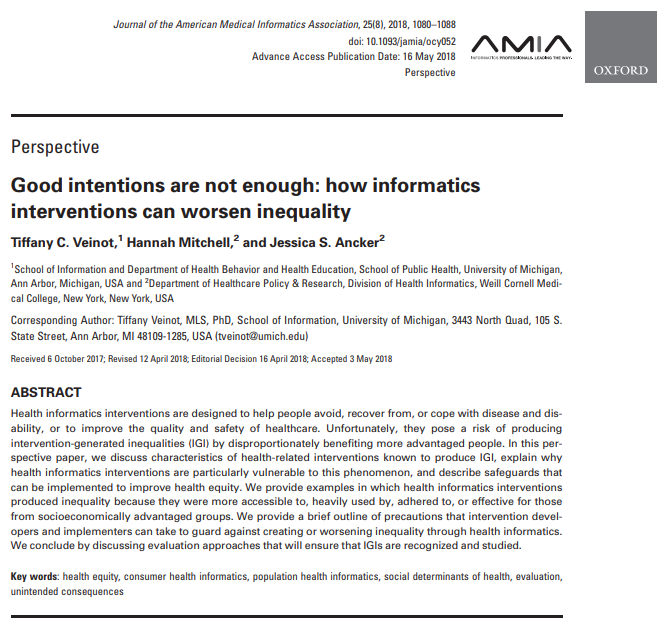 Intervention-generated inequities are created by the deployment of a well-intentioned interventions that –usually inadvertently –benefits already-advantaged groups over less-advantaged ones
What Human Factors is NOT
"Digital red-lining" further illustrates the systemic inequities associated with broadband internet access
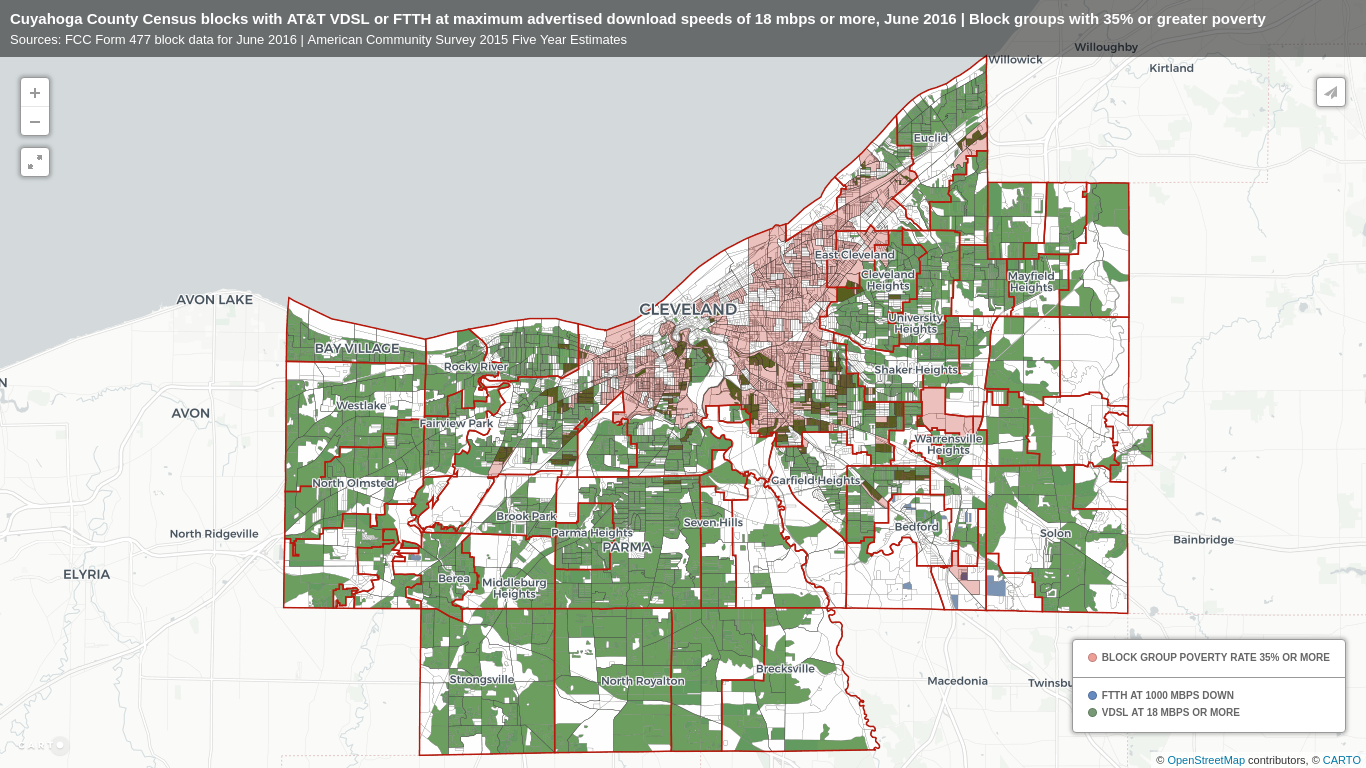 https://www.digitalinclusion.org/blog/2017/03/10/atts-digital-redlining-of-cleveland/
[Speaker Notes: Targeted questions -> women within 1 year postpartum vs. women of child-bearing age]
Broadband Internet access affects all SDoH
What Human Factors is NOT
Broadband internet access
Information
Economic stability 
Job applications
Telework flexibility
Healthcare access and quality
Telemedicine
Patient portal
Neighborhood and built environment
Air quality information
Exercise resources
Social and community context
Online communities to reduce social isolation and loneliness
Education access and quality
Literacy
Numeracy
HealthyPeople 2030 domains
Affects
Health outcomes
Mortality, morbidity, life expectancy, healthcare expenditures, health status, functional limitations
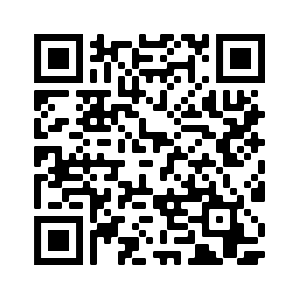 Benda, N.C., Veinot, T.C., Sieck, C.J., Ancker, J.S. (2020). “Broadband Internet Access is a Social Determinant of Health!”  American Journal of Public Health.  1123-1125.
[Speaker Notes: Targeted questions -> women within 1 year postpartum vs. women of child-bearing age]
Limited BIA is also prevalent in urban populations
What Human Factors is NOT
“We were struggling with internet, we relied on hot spots for a while, and had to fight with Optimum to get good internet.” (parent)
“I don't have an actual Wi-Fi service.” (parent)
“The Wi-Fi has been terrible, connection, data and everything has been bad, just bad”. (adolescent)
“I'm paying $95 and the Wi-Fi is not good”. (parent)
Slide and quotes courtesy of Marianne Sharko, MD, MS
[Speaker Notes: Targeted questions -> women within 1 year postpartum vs. women of child-bearing age]
Healthcare access and quality
What Human Factors is NOT
“It affects everything, my schoolwork, communicating with you guys, communicating with people around me. When I did Urgent Care, we couldn't talk on Zoom, he had to call me.” 
(adolescent)
“I didn't attend the meetings, and my therapist dropped me as a patient, which I understand, but since she dropped me, I couldn't receive medication.” (adolescent)
Slide and quotes courtesy of Marianne Sharko, MD, MS
27
[Speaker Notes: Targeted questions -> women within 1 year postpartum vs. women of child-bearing age]
Neighborhood and built environment / social and community
What Human Factors is NOT
“It's not safe to walk around, there are groups standing in certain spots on our block. If you're going out, you try to be as quick as possible.”
[Are there remote gym classes?]
“It's more like a health class than gym.” (adolescent)
“I don't play [computer games] because the computers don't have the power, but I watch them play. If they're playing with others, I get to hear a group of friends talking.” (adolescent)
Slide and quotes courtesy of Marianne Sharko, MD, MS
28
[Speaker Notes: Targeted questions -> women within 1 year postpartum vs. women of child-bearing age]
Economic stability (e.g. food access)
What Human Factors is NOT
“I'm paying $95, and the Wi-Fi is not good. $10 more [for better service].” 
[So, you want better Wi-Fi, but haven't been able to get it? ]
“For now, it's just one income and we’re not getting food stamps.” (parent)
“When I need something, I send my neighbor. I call her over the phone, I put a piece of paper for her in a plastic bag with what I need, and she gets it for me.” 
(parent without internet during quarantine)
Slide and quotes courtesy of Marianne Sharko, MD, MS
29
[Speaker Notes: Targeted questions -> women within 1 year postpartum vs. women of child-bearing age]
Education access and quality
What Human Factors is NOT
“It takes time out of being able to do assignments, which delays my deadlines. 
I usually get in the high 90s, but my grades are borderline passing, and that's not me.” 
(adolescent)
“I don't want to be a dropout but they're leading me to be a dropout.”  (adolescent)
Slide and quotes courtesy of Marianne Sharko, MD, MS
[Speaker Notes: Targeted questions -> women within 1 year postpartum vs. women of child-bearing age]
Remarks
National Survey Trends in Telehealth Use in 2021: Disparities in Utilization and Audio vs. Video Services
Benjamin Sommers, M.D., Ph.D.
Deputy Assistant Secretary, ASPE

Madjid (MJ) Karimi, Ph.D.
Health Scientist, ASPE
Euny C. Lee, Ph.D.
CDC Public Health Informatics Fellow, ASPE
FCC Symposium March 3, 2022
Overview
Use of telehealth services during COVID-19 pandemic
Analysis using data from the Census Bureau’s 2021 Household Pulse Survey (HPS)
National trends in telehealth utilization across all payers
Use of video-enabled vs. audio-only telehealth services across different subgroups
Policy Implications
33
Background: Telehealth services during COVID-19 PHE
Literature Review
HRSA-funded health centers expanded telehealth services
CMS enhanced reimbursement in fee-for-service Medicare 
CMS waived geographical restrictions
State Medicaid programs undergo changes to encourage greater use of telehealth delivery for health care services
34
Research Objectives
Assess national trends in telehealth utilization in 2021 across all payers;
Identify what demographic factors were associated with higher and lower rates of telehealth use; and
Determine how use of video vs. audio-only telehealth differed across these populations.
35
Methods: Census Household Pulse Survey
The HPS is a 20-minute online survey was fielded approximately every 1 to 2 weeks beginning April 23, 2020
The goal of the survey is to provide timely evidence on the impact of COVID-19 pandemic on U.S. households
In 2021, the National Center for Health Statistics and the HRSA’s Maternal and Child Health Bureau partnered with the Census Bureau to include several questions for monitoring changes in telehealth use
36
Methods: Survey Telehealth Questions
“At any time in the last 4 weeks, did you have an appointment with a doctor, nurse, or other health professional by video or by phone? Please only include appointments for yourself and not others in your household.”  
 
“At any time in the last 4 weeks, did any children in the household have an appointment with a doctor, nurse, or other health professional by video or by phone?” 
For those who selected ‘Yes’: “Did the appointment(s) take place over the phone without video or did the appointment(s) use video?”
37
Methods: Data Analysis
Two main analyses: 
Overall rates of telehealth use (April 2021 to October 2021) 
Type of telehealth services used (audio-only vs. video-enabled) among those with telehealth use (July 2021 to October 2021)
Survey-weighted descriptive analyses to assess differences in telehealth use across population subgroups
Two logistic regression models to assess demographic factors associated with telehealth utilization
38
Methods: HPS Limitations
VARIABLES INCONSISTENT DEFINED ACROSS SURVEY PERIODS

AVAILABILITY OF MEASURES: PEOPLE WITH DISABILITIES
39
RESULTS: Overall Telehealth Utilization in Prior 4 Weeks
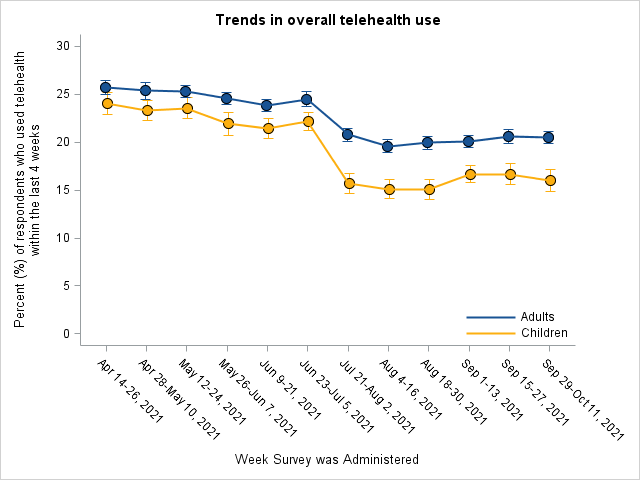 40
Percentage of Adults and Children who Used Telehealth Services, April 14 - October 11, 2021
RESULTS: Characteristics of Overall Telehealth Users
41
[Speaker Notes: • Telehealth use rates were similar(21.1-26.8%) among most demographic subgroups but 
were much lower among those who were uninsured (9.4%) and young adults ages 18 to 24 (17.6%). 
• The highest rates of telehealth visits were among those with 
Medicaid (29.3%) 
Medicare (27.4%)
Black individuals (26.8%)
those earning less than $25,000 (26.7%).]
RESULTS: Demographic Patterns for Study Outcomes
42
[Speaker Notes: There were significant disparities among subgroups in terms of audio versus video telehealth use. 
• highest video use: those earning at least $100,000 (68.8%), those with private insurance (65.9%), and White individuals (61.9%), young adults ages 18 to 24 (72.5%),]
RESULTS: Video vs. Audio Use Among Telehealth Users
43
[Speaker Notes: Video telehealth rates were lowest:
< high school diploma (38.1%), 
Age > 65 (43.5%), and 
Race: Latino (50.7%), Asian (51.3%), and Black individuals (53.6%).

Groups with higher odds of utilizing video-enabled telehealth services were transgender or those with Medicare health insurance coverage. 
Conversely, groups with lower odds of using video-enabled telehealth services were respondents who self-identified as Latino, Black, or Asian American / Pacific Islander; men;
those with lower education and income, and those living in the Midwest. 


Demographic Factors Associated with Telehealth Utilization, Model 1: April 14 – October 11, 2021 

Race/Ethnicity: All races had significantly higher telehealth use compared to whites except for Asians
Education: High school graduates and those with some college including an AAS degree were less likely to use telehealth than their college graduate counterparts
Insurance:
Uninsured were less likely to use telehealth.
Medicare, Medicaid, and other health insurance type beneficiaries had higher telehealth utilization
Region: Compared to the West, all other regions had significantly less utilization



Demographic Factors Associated with Video Telehealth Model 2: July 21 - October 11, 2021

Race/Ethnicity: All races had significantly less telehealth use compared to whites except for multi- or other race.
Gender: male/female transgender were 3 times more likely to use video telehealth than those who identified as cisgender females
Education: Those with less than college education were less likely to use video
Insurance:
Medicare beneficiaries were more likely to use video
Uninsured were less likely to use video telehealth.]
Policy Implications
44
Acknowledgements
Nancy De Lew, Associate Deputy Assistant Secretary, Office of Health Policy
Scott R. Smith, Division Director, Office of Health Policy
Violanda Grigorescu, Senior Health Scientist, Office of Health Policy
Sara J. Couture, Health Informatics Fellow, Office of Health Policy
Aldren B. Gonzales, Public Health Informatics Fellow, Office of Health Policy

          Link to the Issue Brief: https://aspe.hhs.gov/reports/hps-analysis-telehealth-use-2021
45
Thank you!	Madjid (MJ) Karimi, Ph.D.	Madjid.Karimi@hhs.gov	Euny C. Lee, Ph.D.	Euny.Lee@hhs.gov
Appendix/ Reference Slides
References, I
Bailey Z.D., Krieger N., Agénor M., et al.  (2017). Structural racism and health inequities in the USA: evidence and interventions. Lancet, 389 (10077): 1453–63. https://pubmed.ncbi.nlm.nih.gov/28402827/ 
Demeke, H.B., Pao, L.Z., Clark, H., et al. Telehealth practice among health centers during the COVID-19 pandemic—United States, July 11–17, 2020. MMWR Morb Mortal Wkly Rep. (2020); 69:1902–5. https://www.cdc.gov/mmwr/volumes/69/wr/mm6950a4.htm 
Centers for Medicare & Medicaid Services. COVID-19 emergency declaration blanket waivers for health care providers. Baltimore, MD: U.S. Department of Health and Human Services, Centers for Medicare & Medicaid Services. https://www.cms.gov/files/document/covid19-emergency-declaration-health-care-providers-fact-sheet.pdf 
Chu, R.C., Peters, C., De Lew, N., and Sommers, B.D. State Medicaid Telehealth Policies Before and During the COVID-19 Public Health Emergency (Issue Brief No. HP-2021-17). Office of the Assistant Secretary for Planning and Evaluation, U.S. Department of Health and Human Services. July 2021. https://aspe.hhs.gov/reports/state-medicaid-telehealth-policies 
Russo, J.E., McCool, R.R., and Davies, L. (2016). VA telemedicine: An analysis of cost and time savings. Telemed J e-Health: Off J Am Telemed Assoc., 22(3):209-215.
Dorsey, E.R., and Topol, E.J. State of telemedicine. N Engl J Med. (2020) 375(2): 154-161.
Rush K.L., Howlett L., Munro A., et al. Videoconference compared to telephone in healthcare delivery: A systematic review. Int J Med Inform 2018; 118: 44–53. https://pubmed.ncbi.nlm.nih.gov/30153920/
48
References, II
2020 Household Pulse Survey. Census.gov. Accessed at: https://www2.census.gov/programs-surveys/demo/technical-documentation/hhp/Source-and-Accuracy-Statement-May-28-June2.pdf 
Source of the data and accuracy for the estimates for the 2020 Household Pulse Survey—phase 2: Interagency Federal Statistical Rapid Response Survey to measure household experiences during the coronavirus (COVID-19) pandemic. US Census Bureau. Accessed October 16, 2021. https://www2.census.gov/programs-surveys/demo/technical-documentation/hhp/Phase2_Source_and_Accuracy_Week_17.pdf 
The AP-NORC Center for Public Affairs Research. (December 2021). “Telehealth and Equity” https://apnorc.org/projects/telehealth-and-equity/  
Roberts E.T., & Mehrotra A. (2020). Assessment of disparities in digital access among Medicare beneficiaries and implications for telemedicine. JAMA Intern Med, 180 (10): 1386.  https://pubmed.ncbi.nlm.nih.gov/32744601/ 
Lam K., Lu A.D., Shi Y., et al. (2020). Assessing telemedicine unreadiness among older adults in the United States during the COVID-19 pandemic. JAMA Intern Med, 180 (10): 1389.  https://pubmed.ncbi.nlm.nih.gov/32744593/ 
Biden-Harris Administration Provides Nearly $1 Billion in American Rescue Plan Funds to Modernize Health Centers and Support Underserved Communities. (2021). 
Chu, R.C., Peters, C., De Lew, N., and Sommers, B.D. State Medicaid Telehealth Policies Before and During the COVID-19 Public Health Emergency (Issue Brief No. HP-2021-17). Office of the Assistant Secretary for Planning and Evaluation, U.S. Department of Health and Human Services, July 2021. https://aspe.hhs.gov/reports/state-medicaid-telehealth-policies
49
Demographic Characteristics of Overall and Audio vs. Video Telehealth Users
50
Demographic Factors Associated with Telehealth Utilization, April 14 – October 11, 2021
51
Demographic Factors Associated with Video Telehealth Utilization Among Telehealth Users, July 21 - October 11, 2021
52
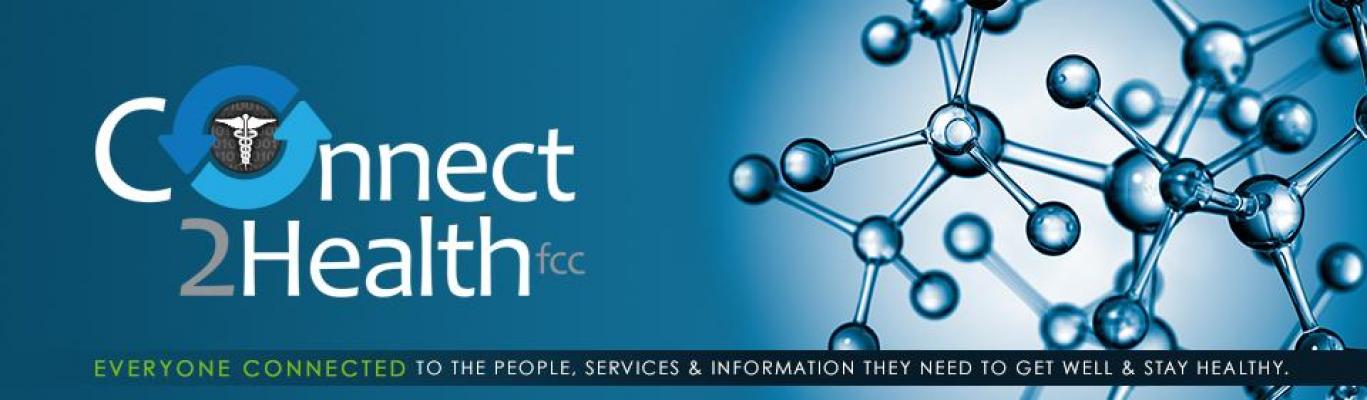 Broadband Connectivity:  A Super Determinant of Health
Connect2HealthFCC Task Force
FCC DIGITAL HEALTH SYMPOSIUM

March 3, 2022
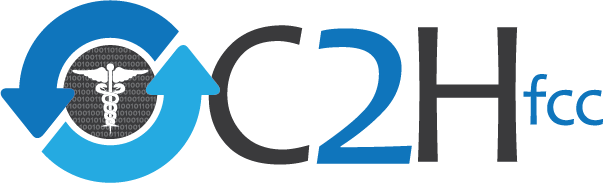 Brief Break
Fireside Chat:  The Value Proposition of Broadband Connectivity in Health
PANEL 2:  How Connectivity is Enhancing Health and Transforming Health Care; Emerging Technologies and Innovations
Lunch Break
PANEL 3:  Connecting the Dots—Establishing Broadband Connectivity as a Social Determinant of Health Domain
Broadband Internet Connectivity as a Social Determinant of Health and Its Role in Promoting Health EquityFCC Digital Health Symposium: Advancing Broadband Connectivity as a Social Determinant of Health
Gopal K. Singh, Ph.D., Senior Health Equity Advisor  
Office of Health Equity
Health Resources and Services Administration
Aims of the Study
To discuss consideration of broadband connectivity and access as an important social determinant of health
To examine inequalities in broadband internet access according to racial/ethnic, socioeconomic, and demographic characteristics
To examine inequalities in population health indicators and individual health outcomes according to broadband internet access both at the individual and community-level
To describe health equity and health promotion efforts through advancement of digital equity
67
Data, Variables, and Methods
American Community Survey (ACS), 2013-2017
U.S. National Vital Statistics System, 2013-2020
County Health Rankings and Roadmaps, 2019
Population health outcomes: life expectancy, age-adjusted mortality rates per 100,000 population for leading causes of death, hospitalization rate, disability rates, self-assessed health status, mental distress, health insurance, smoking rate, obesity rate, and physical inactivity rate
Prevalence (%), Rates, Rate Ratios, Relative Risks, and Regression Modeling
68
Percentage of Households with Internet Access, United States, 2013-2017 (32,989 Zip Codes)
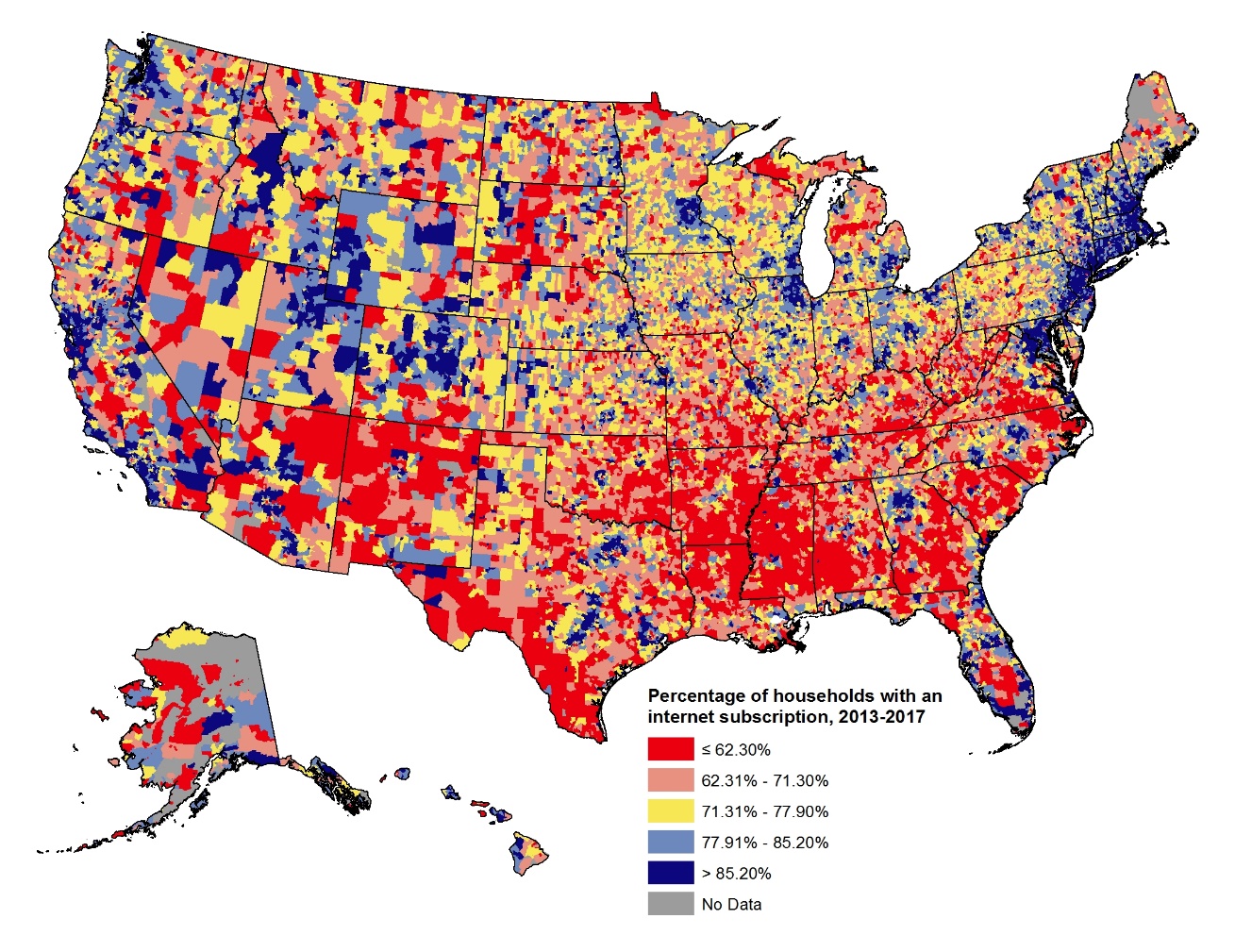 Source: Singh GK, Girmay M, Allender M, Ramey CT. Digital Divide: Marked Disparities in Computer and Broadband Internet Use and Associated Health Inequalities in the United States. International Journal of Translational Medical Research and Public Health. 2020;4(1):64-79. Data derived from the 2013-2017 American Community Survey.
69
Broadband Internet Access (%) by Race/Ethnicity and Socioeconomic Status, U.S. Adults Aged 18 Years and Older, 2017
Source: Singh GK, Girmay M, Allender M, Ramey CT. Digital Divide: Marked Disparities in Computer and Broadband Internet Use and Associated Health Inequalities in the United States. International Journal of Translational Medical Research and Public Health. 2020;4(1):64-79.
70
Internet Use Among U.S. Adults Aged ≥18 Years by Levels of Urbanization (2013 Rural-Urban Continuum Code), 2013-2017
Source: Singh GK, Girmay M, Allender M, Ramey CT. Digital Divide: Marked Disparities in Computer and Broadband Internet Use and Associated Health Inequalities in the United States. International Journal of Translational Medical Research and Public Health. 2020;4(1):64-79.
71
Relationship Between Internet Use and Population Health Indicators, United States, 2013-2017 (N = 3,143 Counties)
Source: Singh GK, Girmay M, Allender M, Ramey CT. Digital Divide: Marked Disparities in Computer and Broadband Internet Use and Associated Health Inequalities in the United States. International Journal of Translational Medical Research and Public Health. 2020;4(1):64-79.
72
County-Level Correlations Between Internet Use and Population Health and Sociodemographic Indicators, United States, 2013-2017 (N = 3,143 Counties)
Source: Singh GK, Girmay M, Allender M, Ramey CT. Digital Divide: Marked Disparities in Computer and Broadband Internet Use and Associated Health Inequalities in the United States. International Journal of Translational Medical Research and Public Health. 2020;4(1):64-79.
73
Association between Broadband Internet Access and  Disability and Health Insurance Characteristics, United States, 2017 (N = 2,090,921 Adults Aged 18 Years and Older)
Source: Singh GK, Girmay M, Allender M, Ramey CT. Digital Divide: Marked Disparities in Computer and Broadband Internet Use and Associated Health Inequalities in the United States. International Journal of Translational Medical Research and Public Health. 2020;4(1):64-79.
74
Conclusions
Despite high levels of internet use, significant racial/ethnic,  socioeconomic, and geographic disparities exist.
Broadband access is an important predictor of population health outcomes, often independent of other social determinants such as education, income, employment, and race/ethnicity. 
Communities with low internet access have seven years shorter life expectancy than communities with high access and are at an increased risk of mortality from various chronic conditions, poor health, mental distress, preventable hospitalization, smoking, obesity, and physical inactivity.
75
Conclusions (Continued)
More than a quarter million (or 34%) American Indians and Alaska Native adults, 5.1 million (23%) Black/African Americans, and 7.2 million (21%) Hispanics lack access to broadband internet.
More than 30% of the rural population (or 46 million people) lack access to broadband internet. Lack of broadband access is particularly acute in small rural towns.
Closing the social divide in broadband internet access can positively impact individual empowerment, educational attainment, economic growth, community development, access to health care and health-related information, and health promotion efforts.
76
Contact Information
Gopal K. Singh, Ph.D. (Email: GSingh@hrsa.gov)
Office of Health Equity
Health Resources and Services Administration
U.S. Department of Health and Human Services

Web:	https://www.hrsa.gov/about/organization/bureaus/ohe/index.html
77
Connect with HRSA
Learn more about our agency at: 
www.HRSA.gov
Sign up for the HRSA eNews
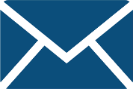 FOLLOW US:
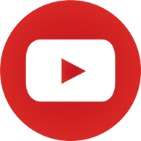 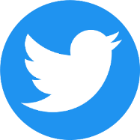 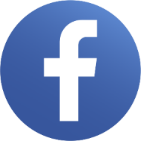 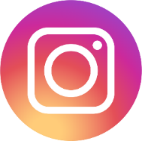 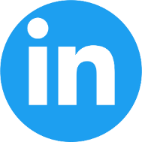 78
A National Strategyfor Digital Health
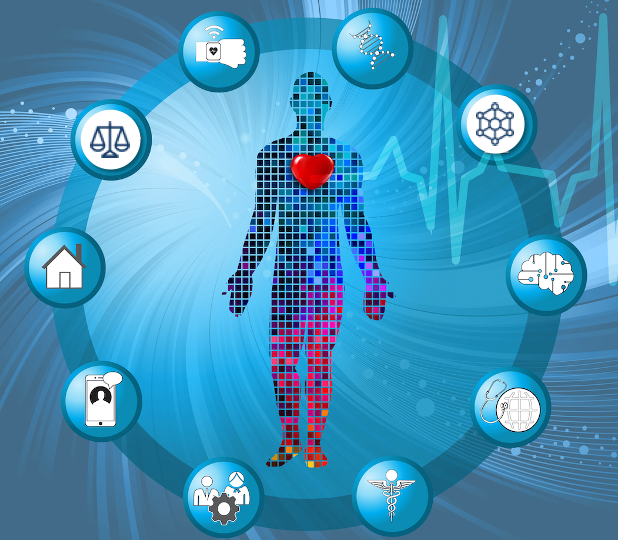 Jill D. Egeth, PhD
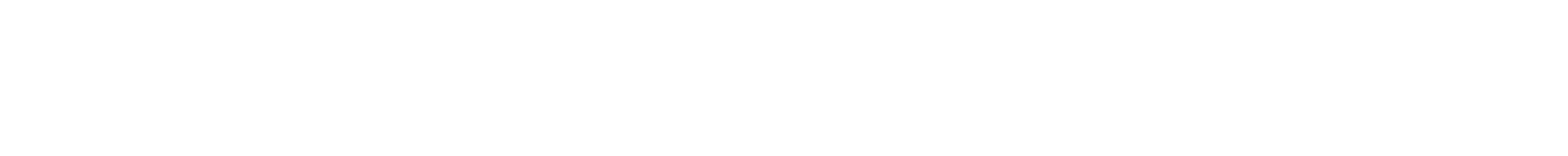 © 2022 THE MITRE CORPORATION. All Rights Reserved. Approved for Public Release; Distribution Unlimited. Case 22-0502
1. Scope and Purpose
© 2022 THE MITRE CORPORATION. All Rights Reserved. Approved for Public Release; Distribution Unlimited. Case 22-0502
Digital Health…
...is the convergence of health-related sciences and digital technologies that empower people and populations to manage their health and well-being  (MCRA)
…includes categories such as mobile health (mHealth), health information technology (IT), wearable devices, telehealth and telemedicine, and personalized medicine  (FDA)
….connects and empowers people and populations to manage health and wellness, augmented by accessible and supportive provider teams working within flexible, integrated, interoperable, and digitally-enabled care environments that strategically leverage digital tools, technologies and services to transform care delivery (HIMSS)
© 2022 THE MITRE CORPORATION. All Rights Reserved. Approved for Public Release; Distribution Unlimited. Case 22-0502
Why do we need a National Strategy?
COVID-19 is a watershed 
The strategy provides a framework to aid in determining priorities and laying the groundwork for change 
Intended for leaders in the digital health community—including government, care providers, community champions, academia, and technology developers
Authored by the Health FFRDC and Health Innovation Center, with guidance from the Health Advisory Committee
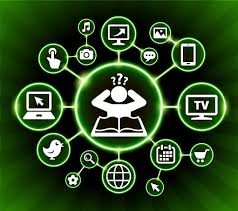 © 2022 THE MITRE CORPORATION. All Rights Reserved. Approved for Public Release; Distribution Unlimited. Case 22-0502
2. Strategy Goals and Objectives
© 2022 THE MITRE CORPORATION. All Rights Reserved. Approved for Public Release; Distribution Unlimited. Case 22-0502
Vision
     Improved health and well-being of the nation powered by a digital health ecosystem
Collaborative Governance
Goals and Objectives
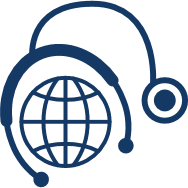 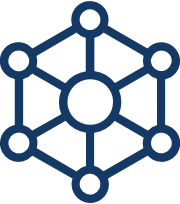 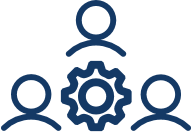 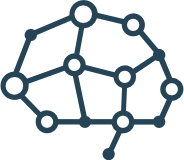 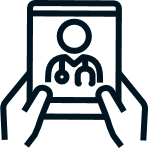 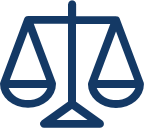 Establish artificial intelligence as a trusted cornerstone of digital health
Form a connected health ecosystem defined by timely, secure data exchange
Empower individuals to take charge of their health and well-being
Build a workforce skilled in application of digital health
Grow digital equity to achieve health equity
Institutionalize rapid sharing of integrated data for public health
Standardize patient identification
Standardize health data
Standardize the health architecture
Secure the connected health ecosystem
Provide individuals with ownership of data relating to their health
Create a national action plan to improve digital health literacy
Develop a framework for reasonable use of digital health
Assess options for reimbursing use of digital  modalities 
Analyze impact of restrictions on use of telemedicine
Further mature the nation’s precision medicine capability
Create a new National Broadband Plan
Ensure community engagement in digital health  development and research  
Improve measurement, monitoring, research, and practice to account for inequities and varying levels of access
Create governance for reliable, transparent and ethical AI development
Apply a maturity model to guide AI development and use  
Support practices that will ensure AI integrity
Conduct rigorous AI evaluations and establish performance metrics
Foster informed AI users through certification and continuing credit training
Develop funding strategies to encourage a systems approach to investment in public health workforce and infrastructure
Establish a representative governance entity to drive modernization of digital public health infrastructure 
Partner to expand available data and improve reporting to public health agencies
Support the National Health Care Workforce Commission
Invest in upskilling workforce
Modernize post-secondary accreditation requirements
Support model programming for continuing education in digital health and data science
Establish a newly defined digitally-enabled workforce
© 2022 THE MITRE CORPORATION. All Rights Reserved. Approved for Public Release; Distribution Unlimited. Case 22-0502
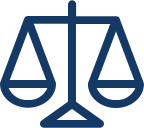 Grow digital equity to achieve health equity
Create a new National Broadband Plan.
Ensure community engagement in digital health development and research.  
Improve measurement, monitoring, research, and practice to account for inequities and varying levels of access
© 2022 THE MITRE CORPORATION. All Rights Reserved. Approved for Public Release; Distribution Unlimited. Case 22-0502
Create a New National Broadband Plan
The FCC developed the most recent broadband in 2010 . Given the reliance on broadband by all individuals and communities, the nation needs a new plan to: 
Consider the expanding needs and widening digital health disparities among U.S. communities while also recognizing significant technological advancements over the past decade and opportunities to ensure universal access to broadband and other infrastructure. 
Provide opportunities for all communities to participate in a broadband-needs assessment and proposed interventions. 
Create an accurate mapping of broadband availability and speed. 
Include broadband capability as part of a larger plan to develop “smart” communities. 
Create a government-wide approach to broadband adoption and affordability that replaces the current approach to broadband infrastructure, which is fragmented across the government and sometimes not aligned across federal agencies.
© 2022 THE MITRE CORPORATION. All Rights Reserved. Approved for Public Release; Distribution Unlimited. Case 22-0502
Improve Measurement, Monitoring, Research, and Practices to Account for Health Inequities and Varying Levels of Digital Access
Tracking progress toward health equity requires continual capture of indicators to monitor access to digital technology, use of that technology, and skills of diverse populations. Actions should include: 
Enhance measurement of successes and failures in digital access and equity
Identify and apply a systematic approach for assessing equity impacts of digital health interventions. 
Design health equity metrics appropriate to enhancing measures of digital health. 
Ensure that analysis includes a focus on different populations that have faced unique historical barriers and appropriately customize solutions
Take steps to minimize bias in AI and the underlying algorithms.
© 2022 THE MITRE CORPORATION. All Rights Reserved. Approved for Public Release; Distribution Unlimited. Case 22-0502
Governance Reform
Reform of fragmented and out-of-date governance structures is needed using a whole-of-nation approach to achieve an effective process that harmonizes efforts across the ecosystem.
Declare digital health a national priority.
Establish an entity to drive development of a governance structure across the public and private sectors.
Define explicit roles, responsibilities and rights.  
Develop and support actionable guidelines.  
Incrementally institutionalize governance structures into law.
© 2022 THE MITRE CORPORATION. All Rights Reserved. Approved for Public Release; Distribution Unlimited. Case 22-0502
For more information and to share your thoughts:
Contact us:
DigitalHealth@mitre.org
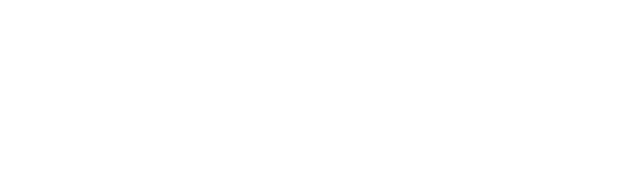 © 2022 THE MITRE CORPORATION. All Rights Reserved. Approved for Public Release; Distribution Unlimited. Case 22-0502
PANEL 4:  Looking Ahead—Implications of Broadband Connectivity as a Social Determinant of Health Domain on Government Policies, Clinical Care, and Health Equity
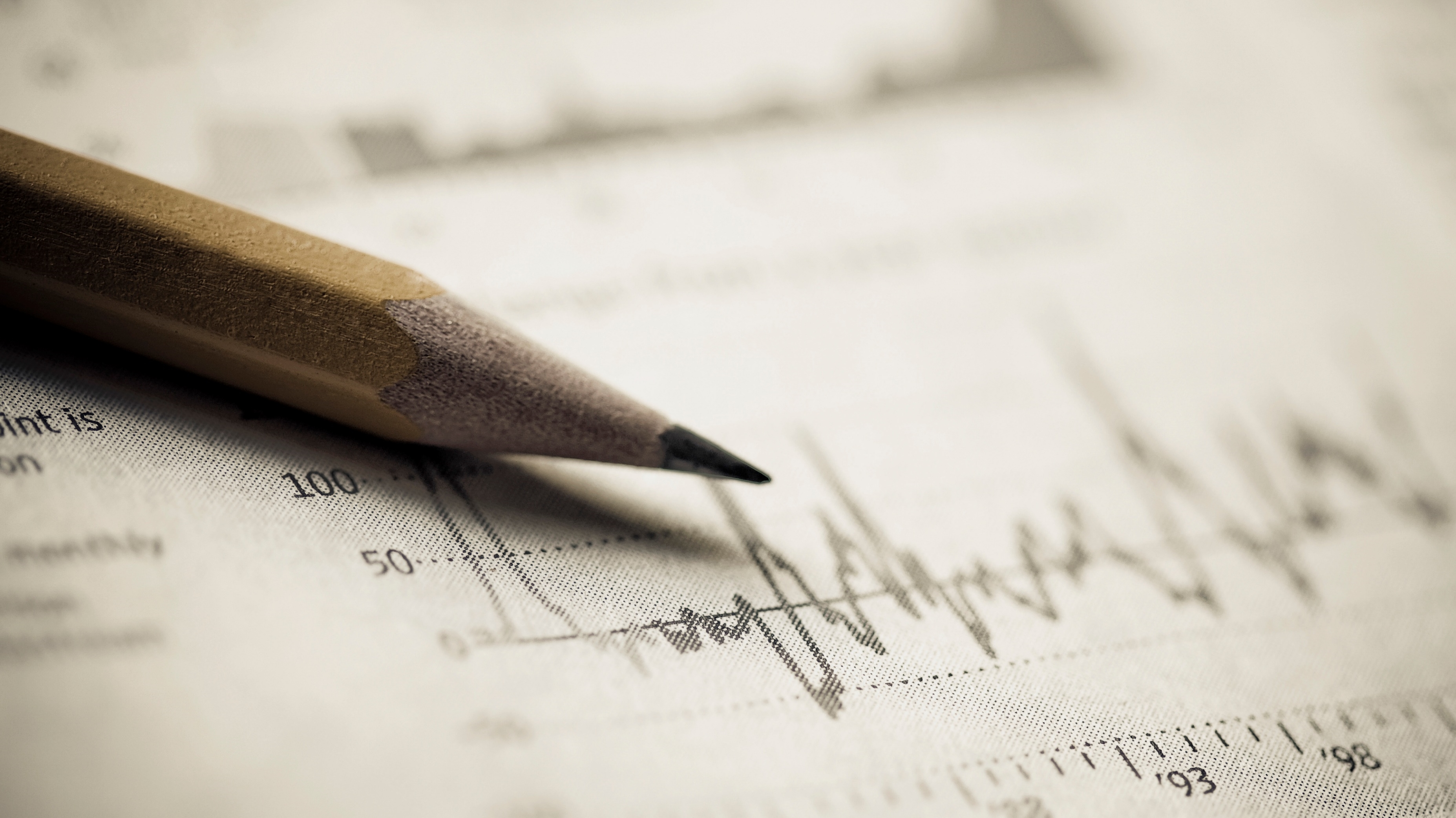 Broadband Adoption & Health Care
John B. Horrigan
Benton Institute
Broadband inequities and income
Just 48% of those in poverty have wireline broadband subscriptions at home:
Compared with 84% for those with annual incomes above $75,000. (2019 ACS)
Low-income households struggled during the pandemic  subscription vulnerability:
18% lost service in 2021 because of pandemic-driven economic difficulties.
46% say affording their monthly broadband service fee is difficult
The EBB (now ACP) helped:
9% of low-income households say they have used EBB/ACP or discount programs
Lots more to do on spreading the word about ACP benefits
Place & race are significant
Cities with highest poverty have lowest home broadband adoption rates:
67% of households subscribe among 20 large cities with highest rates of poverty
82% for 20 large cities with lower poverty rates.
Residential segregation matters:
Highly residentially segregated cities  68% of households with broadband
Cities with less residential segregation have higher broadband adoption rate  79%
Can broadband address health inequity?
Half (53%) of new internet subscribers use it to search for health & medical information.
Often access to health information is a motivation for getting service
Digital skills training enhances this!
65% of those with training use home online connectivity for health & medical information
Trust – must overcome significant worries for low-income and other individuals in sharing personal data
Digital navigators: many new adopters benefit from one-to-one help getting started
Telehealth at HRSA and The Office for the Advancement of TelehealthFCC Digital Health Symposium: Advancing Broadband Connectivity as a Social Determinant of Health
William England, PhD, JD
Senior Advisor, Office for the Advancement of Telehealth
Health Resources and Services Administration (HRSA)
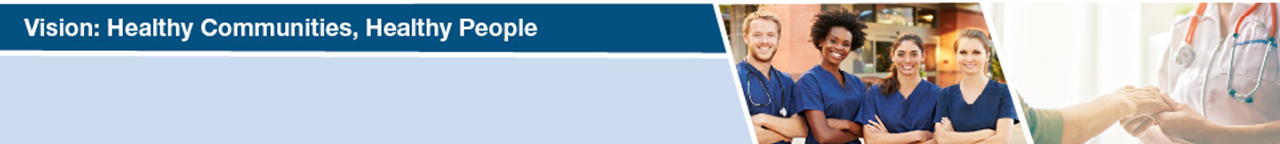 Health Resources and Services Administration
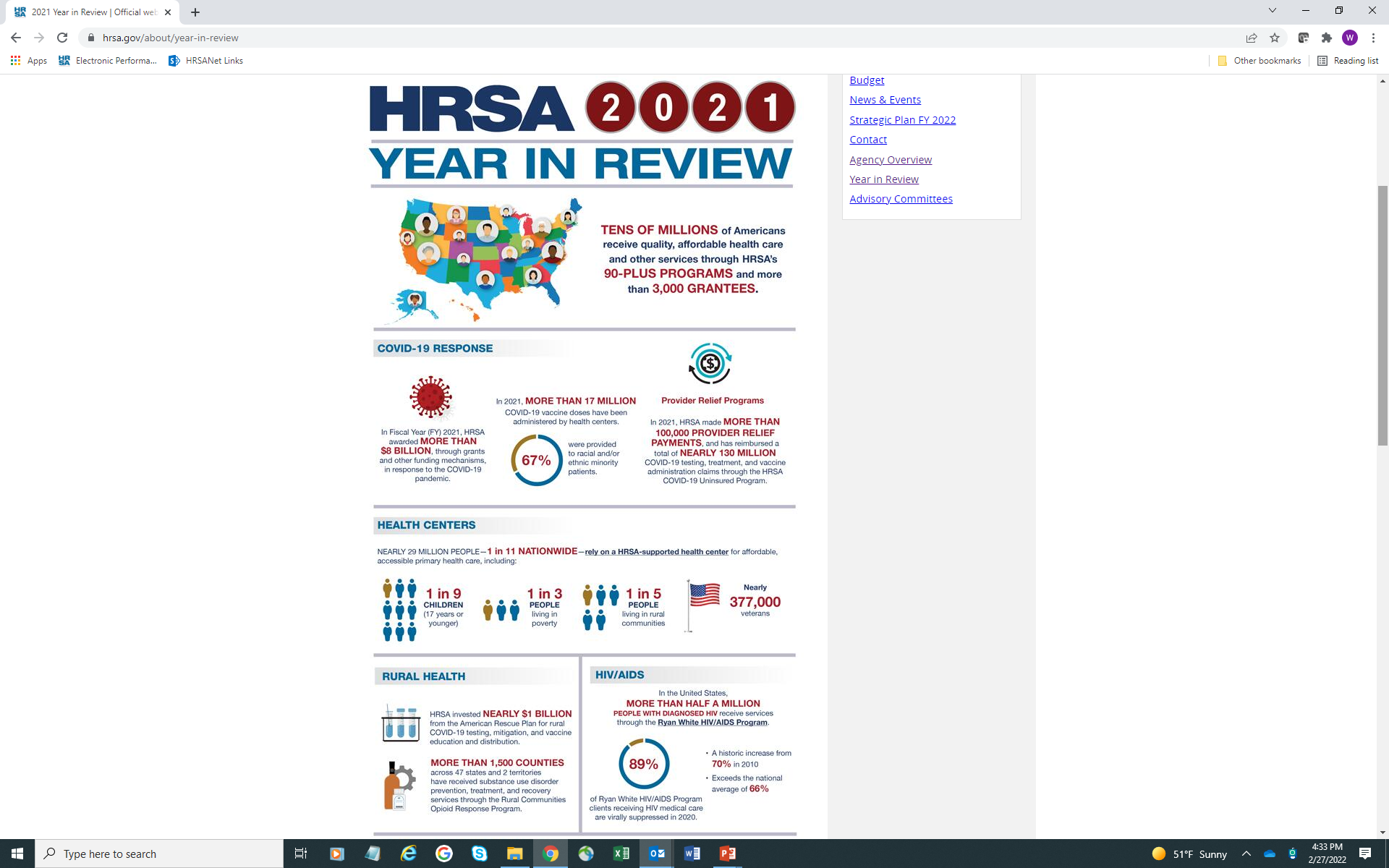 HRSA Mission 
To improve health outcomes and achieve health equity through access to quality services, a skilled health workforce, and innovative, high-value programs.
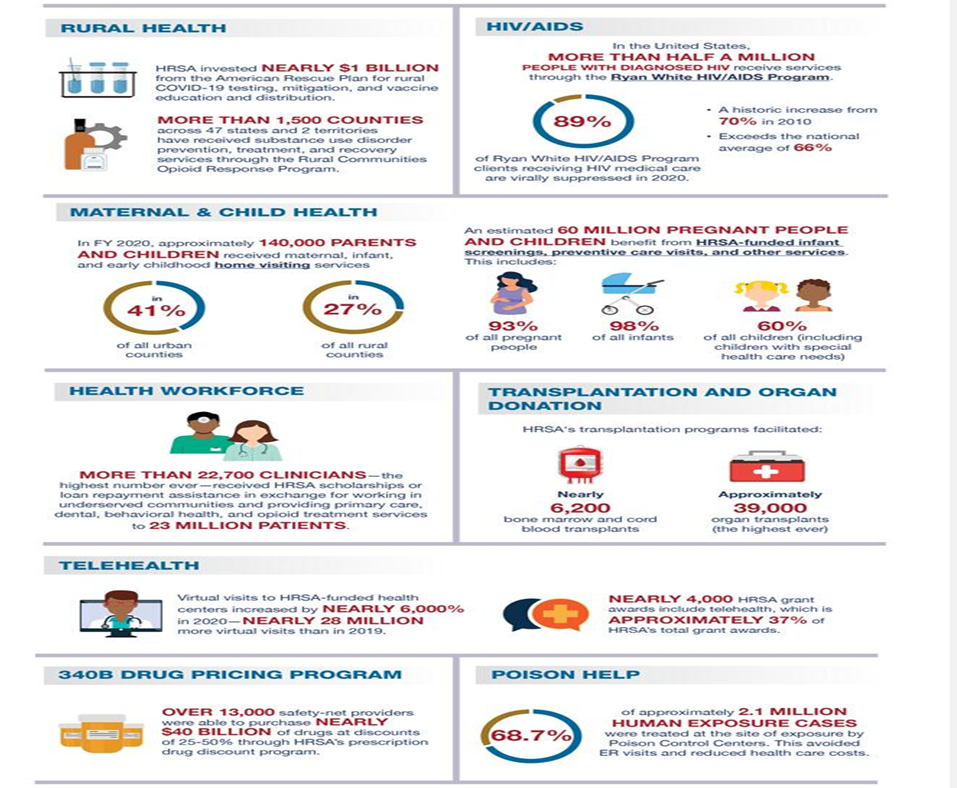 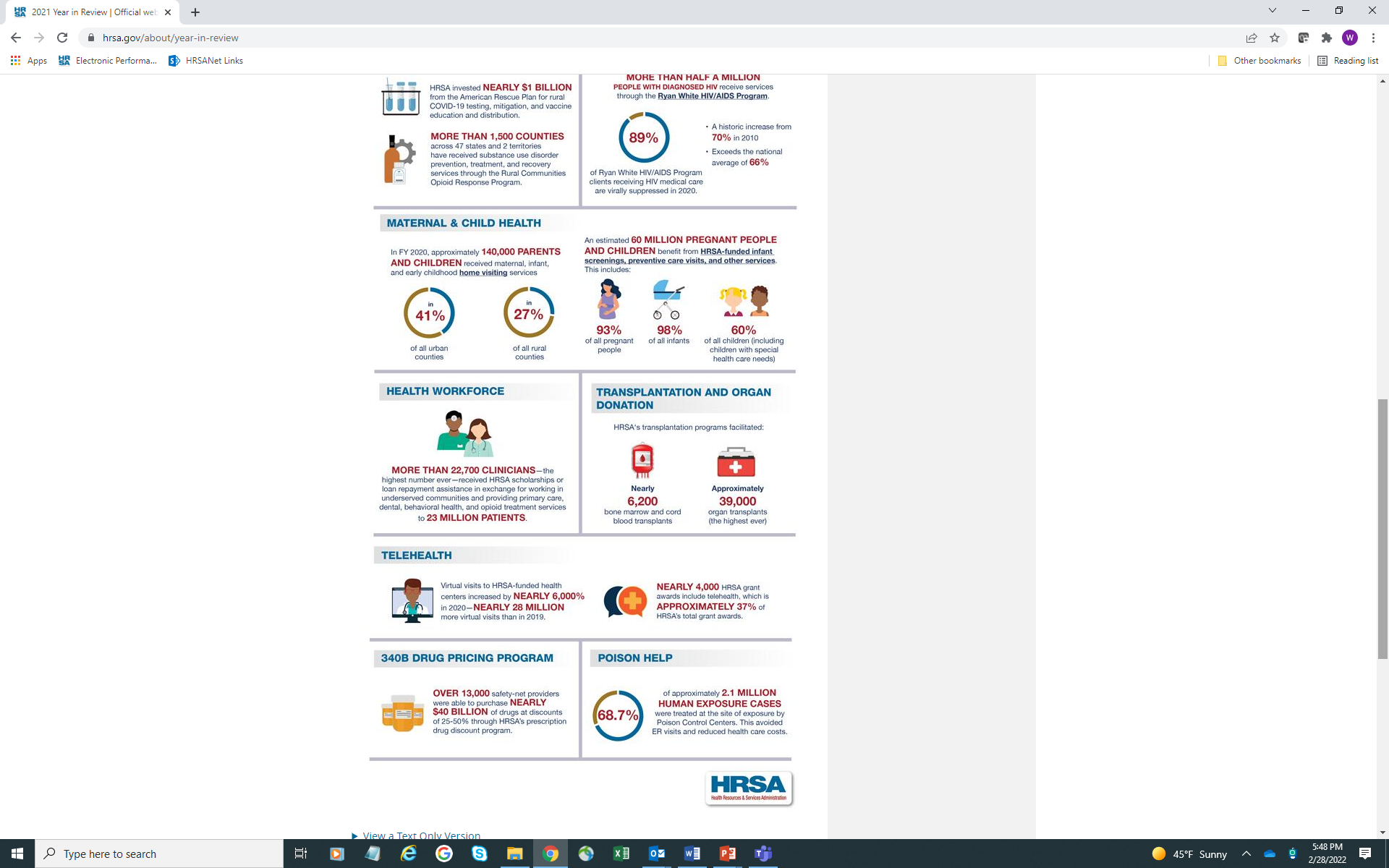 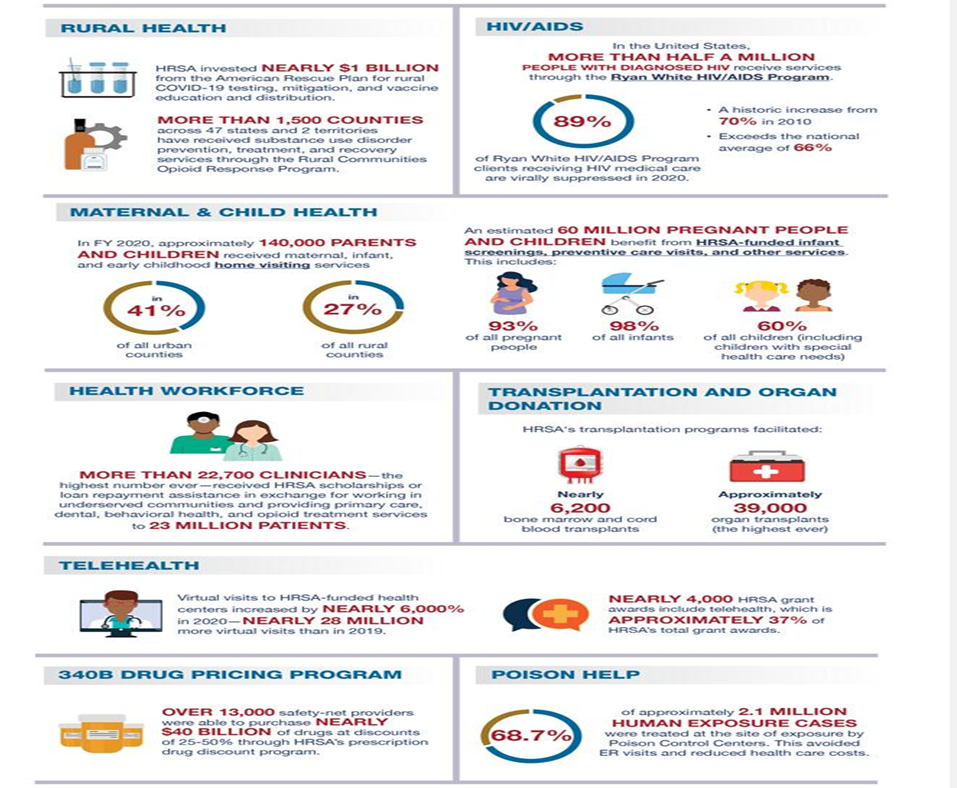 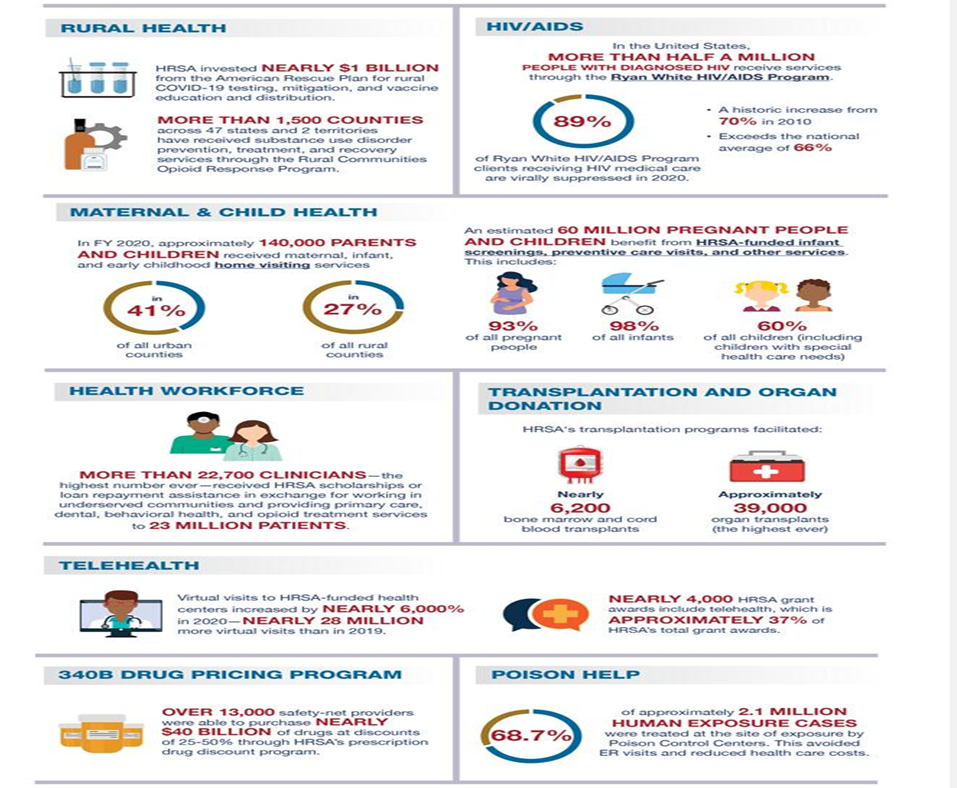 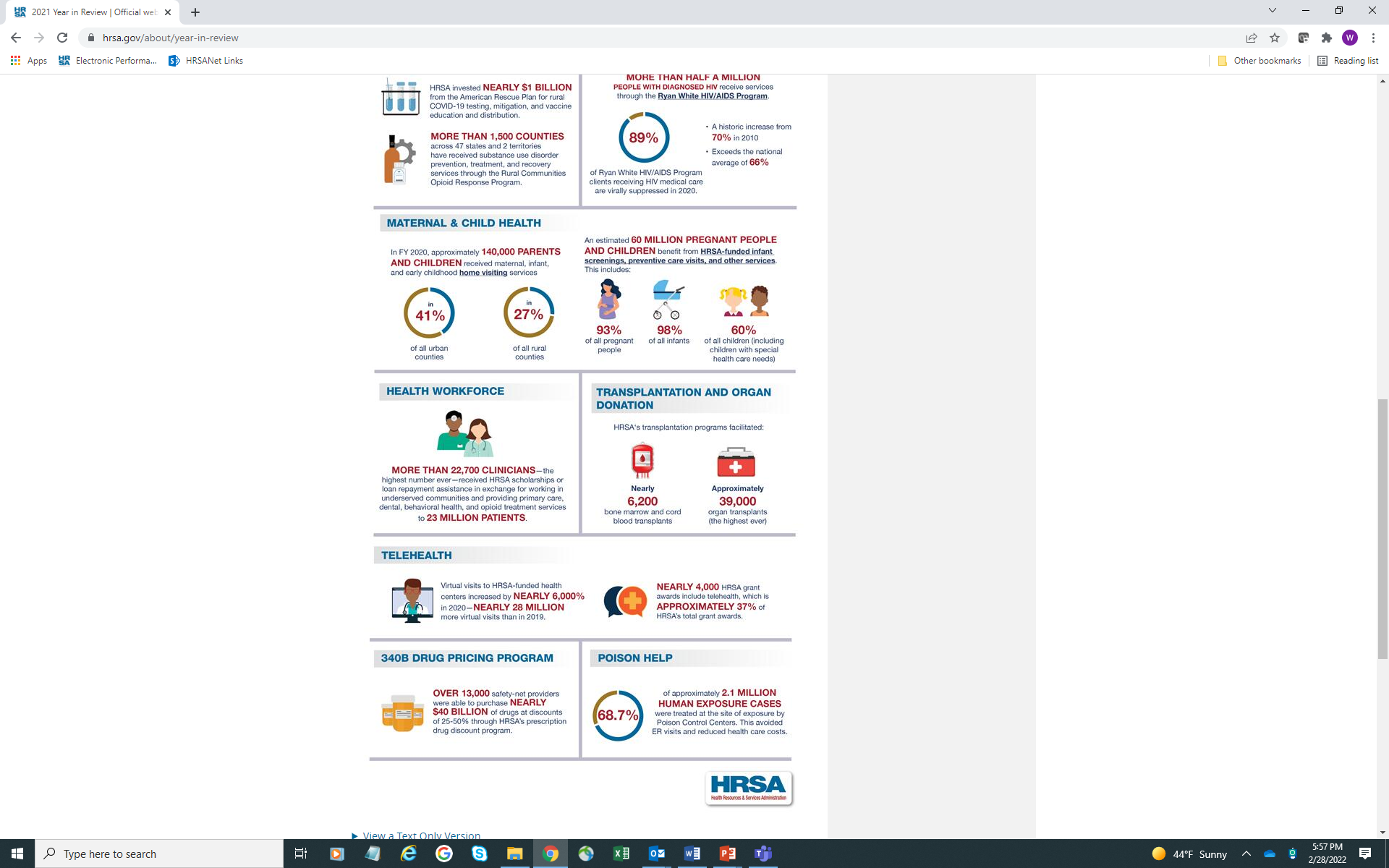 97
[Speaker Notes: HRSA Goals:
1. Take actionable steps to achieve health equity and improve public health2. Improve access to quality health services3. Foster a health workforce and health infrastructure able to address current and emerging needs4. Optimize HRSA operations and strengthen program engagement

In September 2021, the HHS Office of the Assistant Secretary for Health launched an initiative to strengthen primary health care, ensure high quality health care for all, improve health outcomes, and advance health equity. HHS is developing a plan and actions that HHS and its agencies would take to strengthen the primary health care foundation of our nation’s health system.  Among other considerations, planners noted that the COVID-19 pandemic forced payers to enhance the ability of patients to access primary care teams virtually by video and telephone and that these forms of care provide many benefits and CMS should minimize payment and regulatory barriers to their use.]
HRSA Leadership and History in Telehealth
For over 30 years HRSA has been a leader in the field of telehealth.
HRSA Telehealth Workgroup created 
2017
OAT becomes  a stand-alone office with a broader role
2021
Joint Working Group on Telemedicine created (FedTel)
1995
Telehealth Resource Center program established
2006
1,009 HRSA awards with telehealth identified
3,876 HRSA awards with telehealth identified
Nearly $20 million in new telehealth awards
21 HRSA programs with telehealth identified
2002
The Office for the Advancement of Telehealth established
1988
HRSA’s first telehealth program in the Federal Office of Rural Health Policy
2020
COVID-19 changed the telehealth landscape
2016
Federal Telehealth Compendium created
98
Telehealth Activities Across HRSA
Currently approximately 3,876 awards include a telehealth component
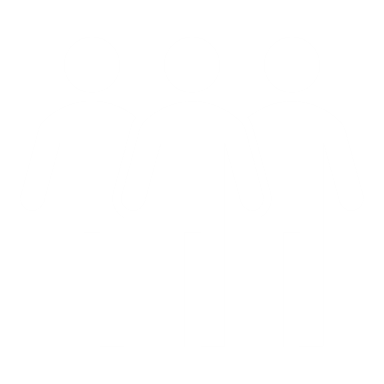 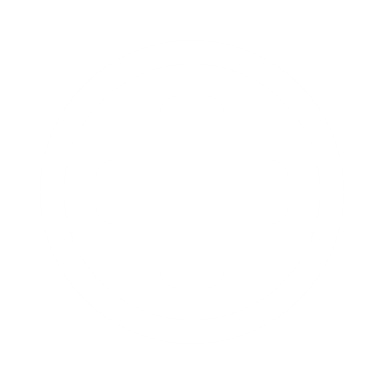 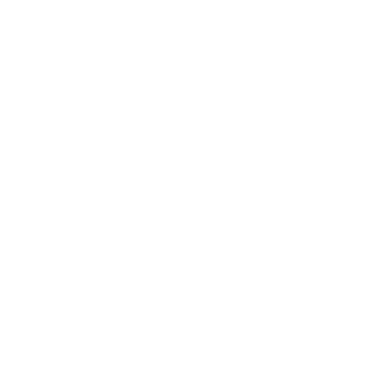 50 states and 9 federal districts/territories have awards
Target populations include rural, tribal and underserved communities, low-income populations, and health care providers
99
[Speaker Notes: In Fiscal Year 2020
HRSA awarded more than $1 billion for telehealth activities in FY2020.
HRSA had approximately 3,876 awards that included telehealth during FY2020. This was an increase of 106% from FY2019.
Nearly 2,600 (67%) awards had COVID-19 funding. Over 680 (18%) awards using telehealth were not using it before the COVID-19 public health emergency.
These awards were located in all 50 states and in nine of the federal districts/territories/freely associated states eligible for HRSA funding.
Telehealth uses supported by HRSA included workforce training, direct clinical services, distance learning, clinician support, infrastructure development, technical assistance, administrative support, and research/reports.
Over 550 (14%) awards included distance learning (Project Echo® and Project Echo-like).
Over 150 (4%) awards supported infrastructure development.
Telehealth can be a tool to improve health equity. Target populations supported by telehealth awards included rural communities, underserved communities, low-income populations, children, family/caregivers, women, school-based populations, LGBTQ, homeless populations, and tribal communities.
Over 520 (13%) awards included a focus on mental health care and/or substance/opioid use disorder (SUD/OUD).]
HRSA FY20 Awards with Telehealth Use
100
Office for the Advancement of Telehealth
HRSA is home to the Office for the Advancement of Telehealth
Serves across HHS to promote the use of telehealth in health care delivery, education, and health information services to improve access, enhance outcomes, and support clinicians and patients
Provides funding for direct services, research, and technical assistance in telehealth 
Supports Telehealth Resource Centers to provide hands-on information and training on telehealth to all states and territories, including a policy center and a technology center
Launched a Telehealth Broadband Pilot Project to assess broadband availability for provider and patient communities
Operates Telehealth.HHS.gov for patients, providers and researchers to learn about telehealth
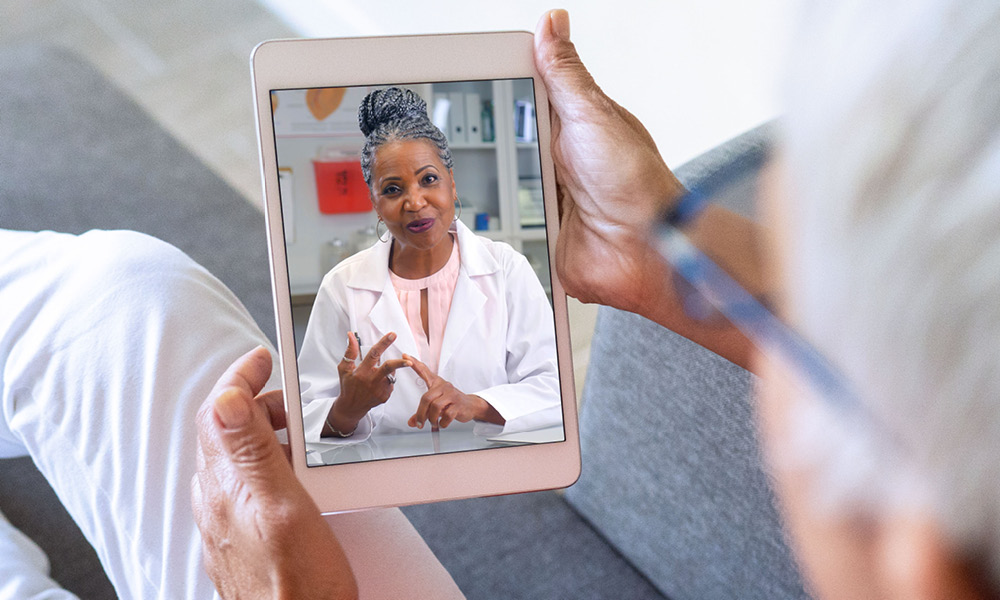 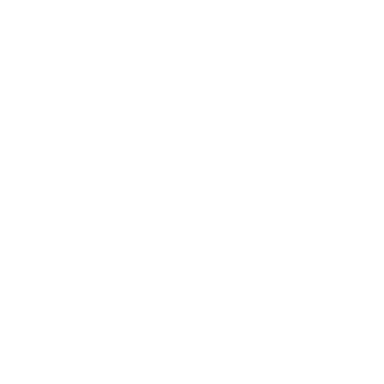 101
Contact Information
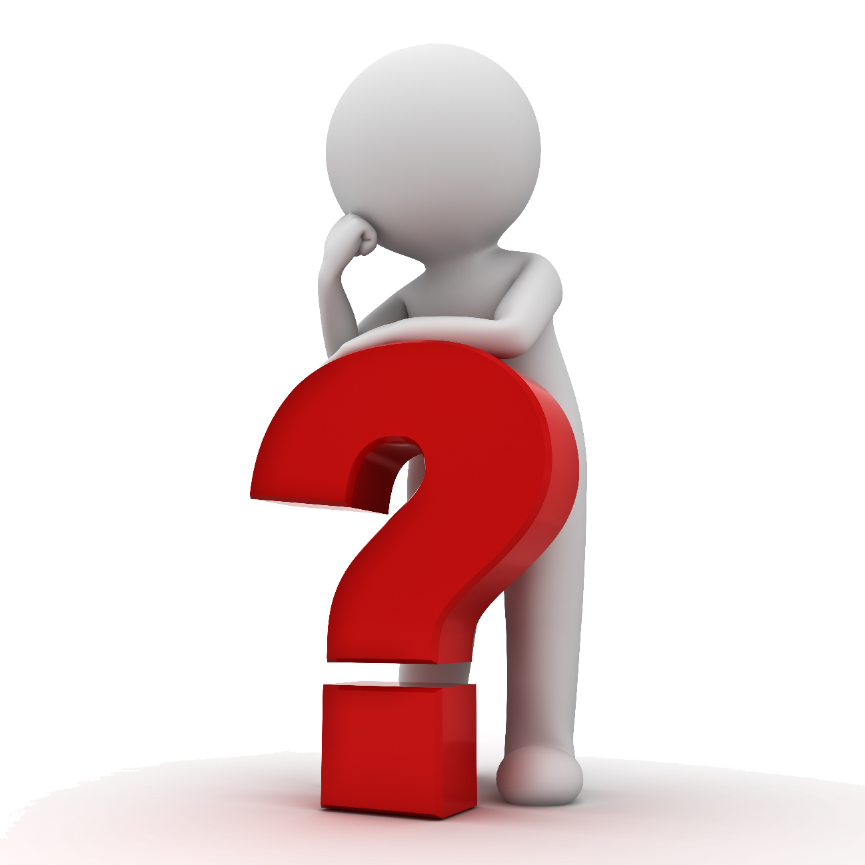 William L England, PhD, JD
Senior Advisor
Office for the Advancement of Telehealth
wengland@hrsa.gov
102
[Speaker Notes: Are there any questions?]
Connect with HRSA
Learn more about our agency at: 
www.HRSA.gov
Sign up for the HRSA eNews
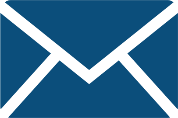 FOLLOW US:
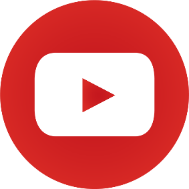 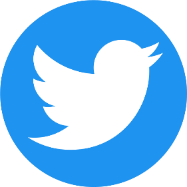 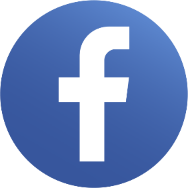 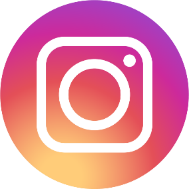 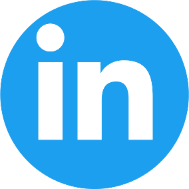 103
Brief Break
PANEL 5:  Next Steps—A Focus on Broadband and Health Data and Social Determinants of Health Research
A Window into FAIR Health Telehealth Data
Robin Gelburd, President
March 3, 2022
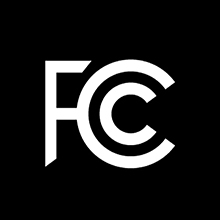 The FAIR Health Private Claims Repository
36+
Nationwide
Coverage
Includes Medicare Advantage Claims
Billion
2+
New Claims 
Every Year
Medical and Dental Claims from 2002 to the Present
Billion
Updated on a monthly basis
Regions in the 
United States
70+
Contributors
493
Quality Testing and Control
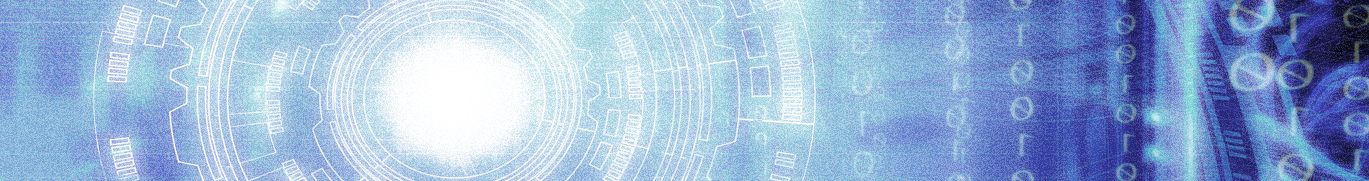 Proprietary and Confidential
108
Targeted Telehealth Claim Lines
165.05
Million
Place of Service = 02
Modifier is 
GT, GQ or 95
CPT® code is a telehealth-only procedure
86.98
78.07
2021
2020
Million
Million
Proprietary and Confidential
109
All Telehealth Utilization, 2020 vs. 2021
Proprietary and Confidential
110
Top Five Diagnoses Treated via Telehealth, 2021
Proprietary and Confidential
111
CPT Codes Included in Audio Only and Video Telehealth Categories
* Code retired at the end of 2019.
+ Code introduced at the beginning of 2020.
Modifier FR:  
On January 1, 2022, modifier FR was added. This modifier specifies that this service was conducted via two-way, audio/video communication technology.
Modifiers 93 and FQ:  
On January 1, 2022, modifiers 93 and FQ were added. These modifiers indicate that the service was furnished using interactive audio-only communication technology.
Proprietary and Confidential
112
Telehealth Services by Type, 2019 vs. 2021
Proprietary and Confidential
113
Video Telehealth: Rural vs. Urban, 2021
Proprietary and Confidential
114
Audio Only Telehealth: Rural vs. Urban, 2021
Proprietary and Confidential
115
Video vs. Audio Only Telehealth Usage by Age and Gender, 2020-2021
Proprietary and Confidential
116
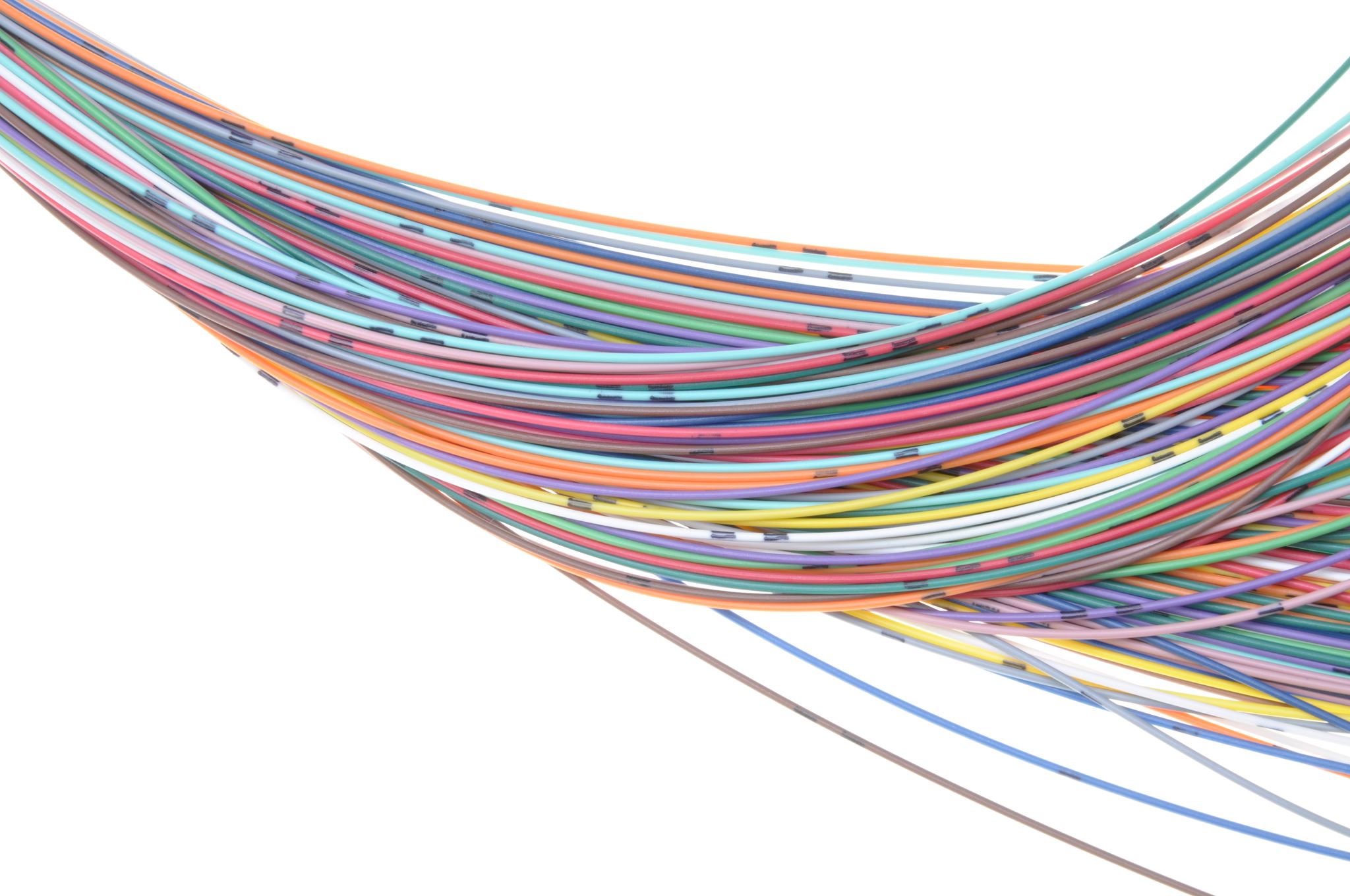 Broadband: A super determinant of health
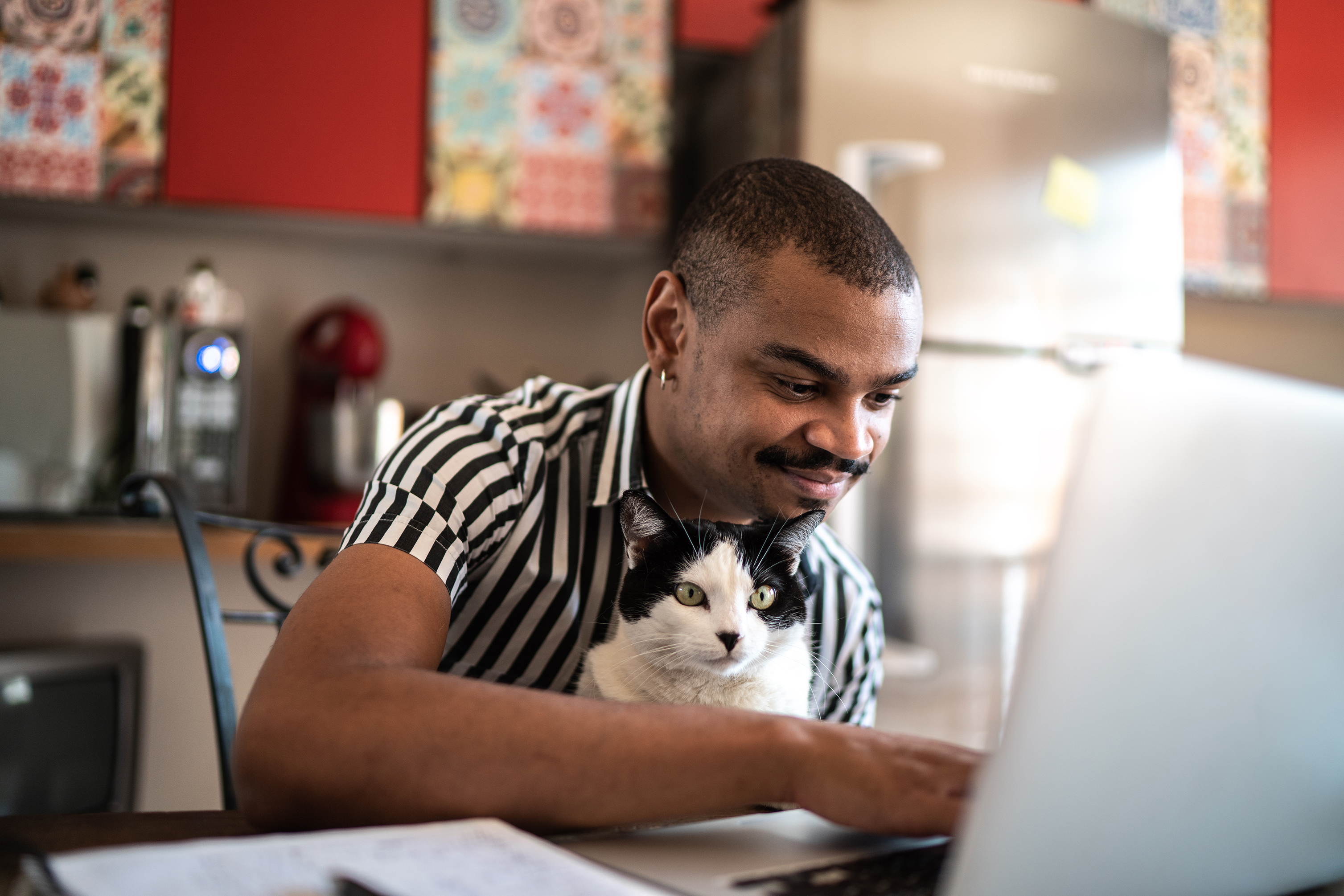 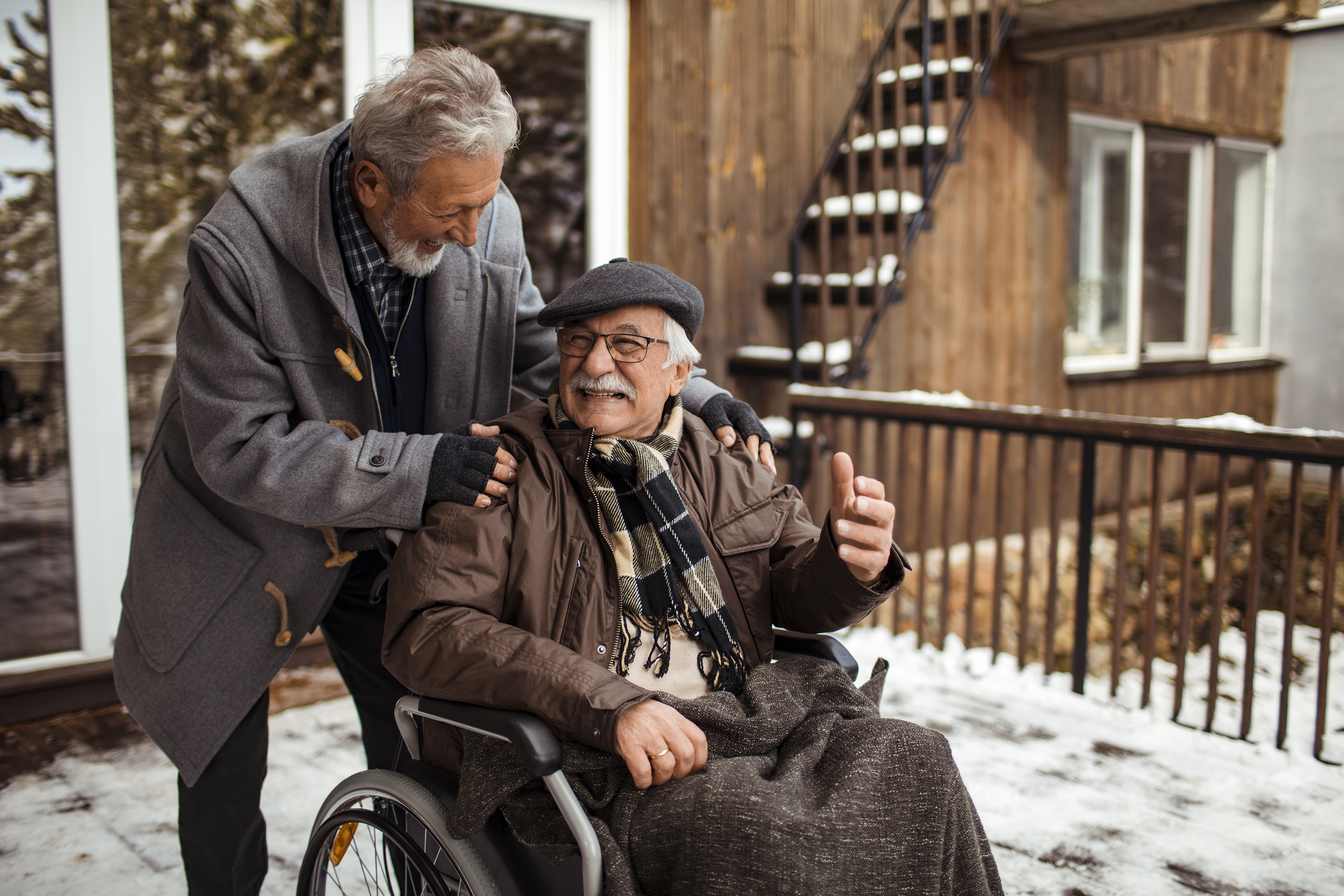 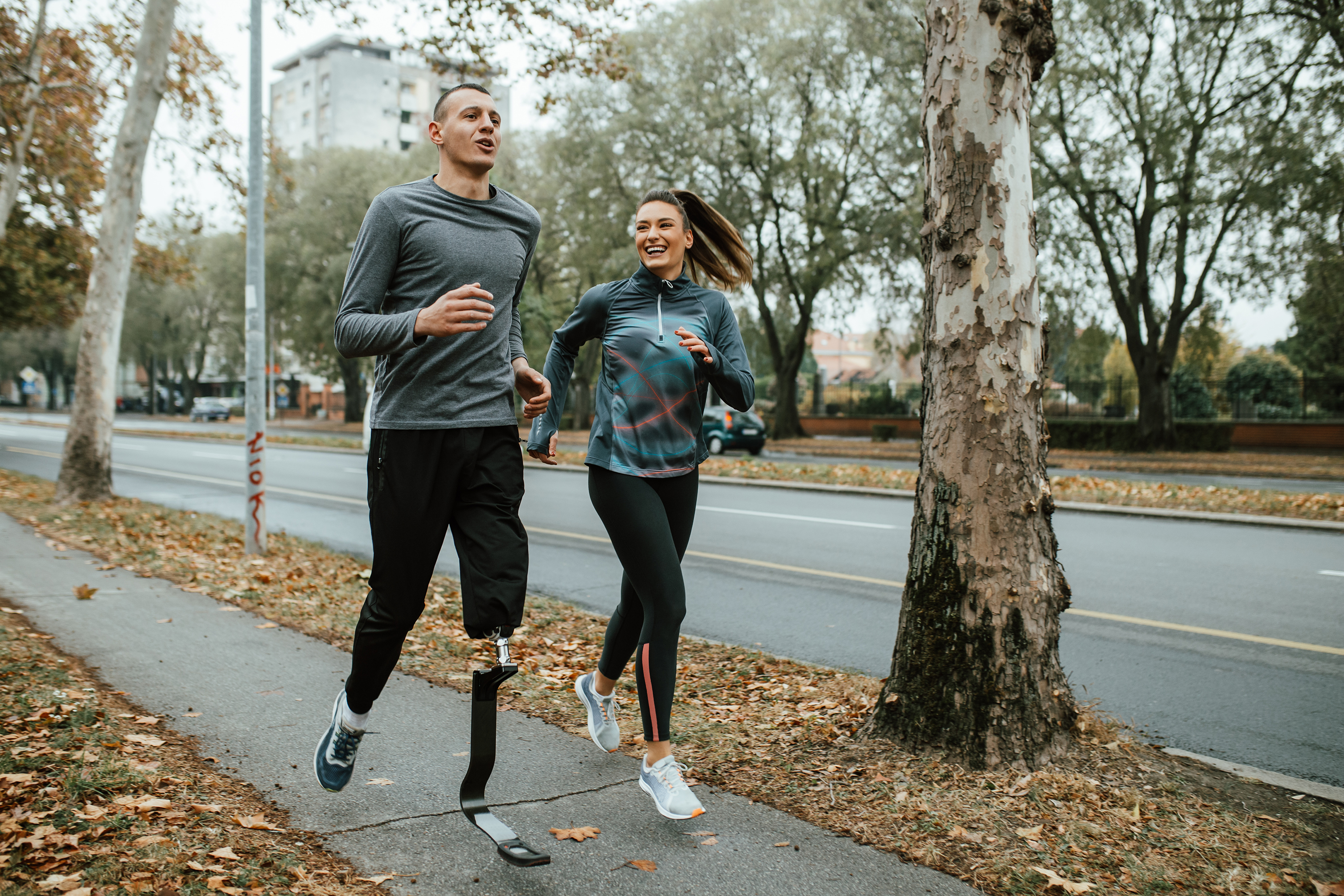 Access
Service is available
Affordability 
People can afford service & devices
Adoption 
People have skills & know benefits
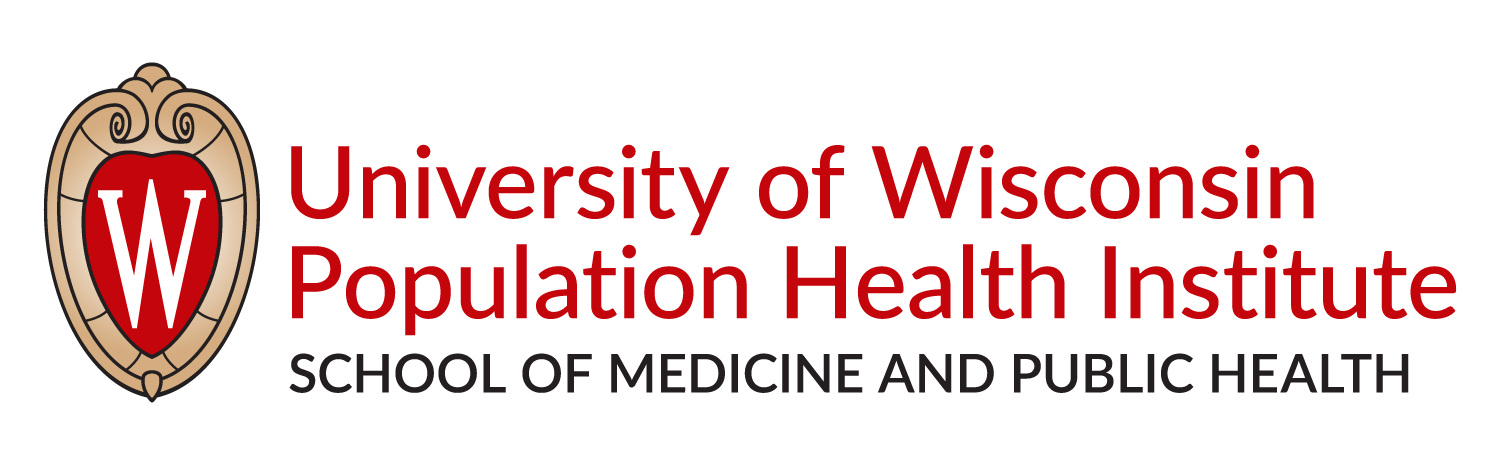 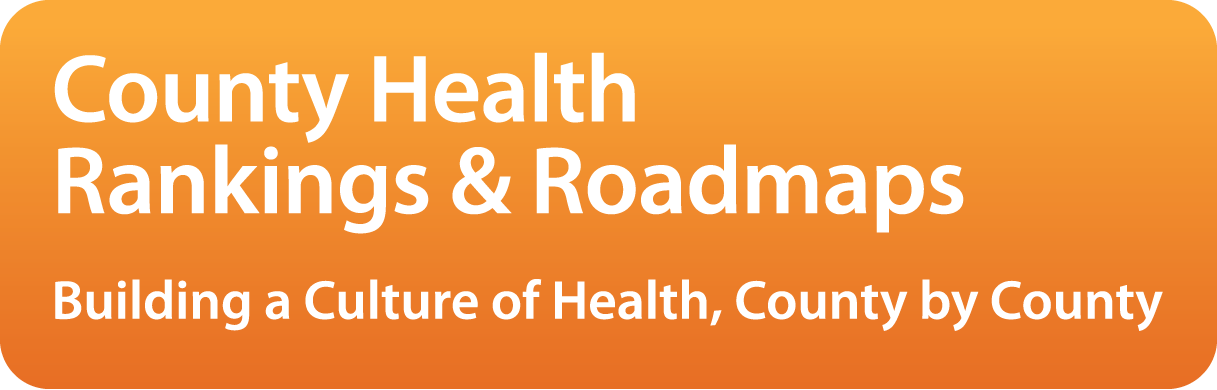 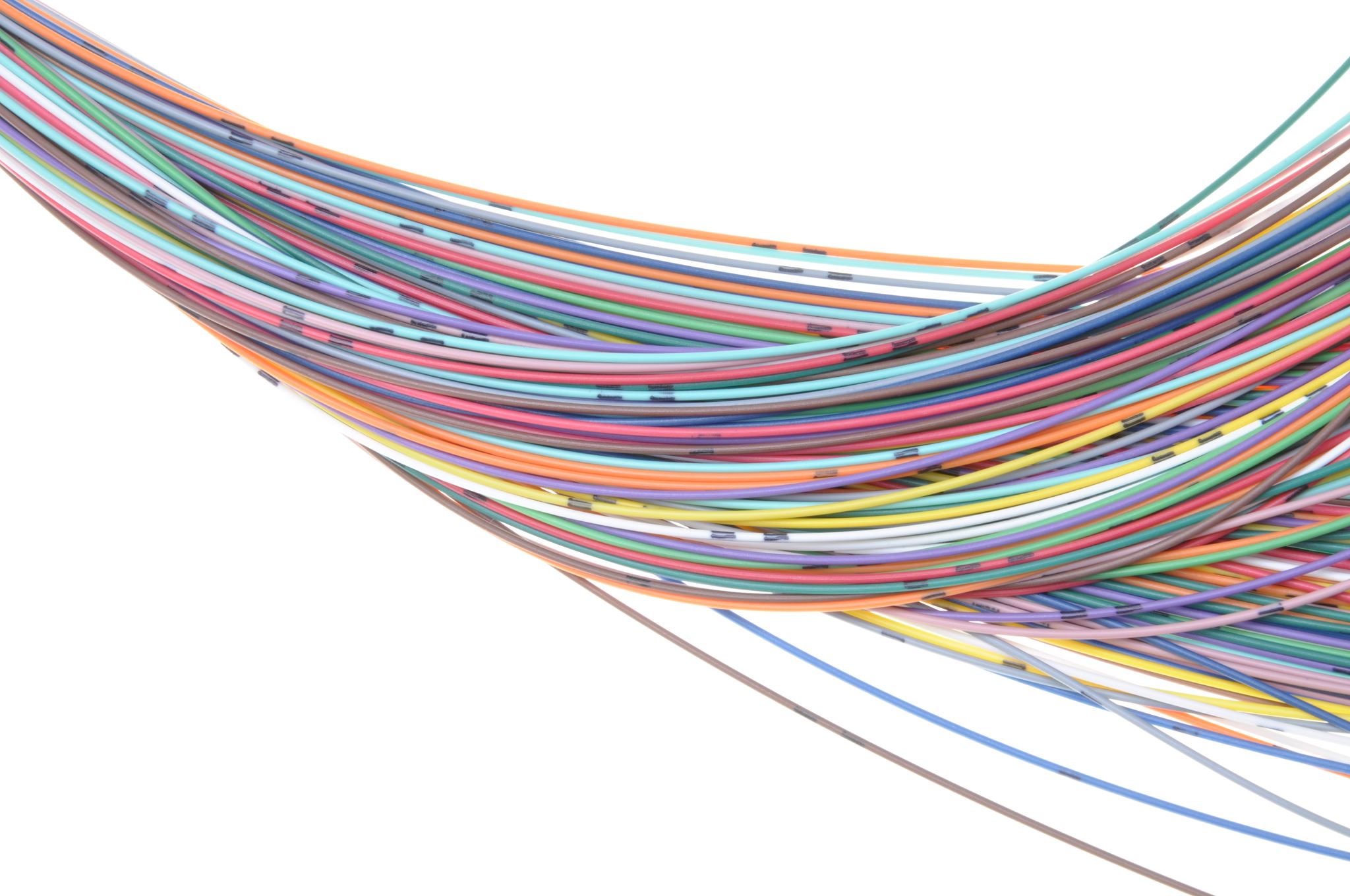 How do we benefit from broadband?
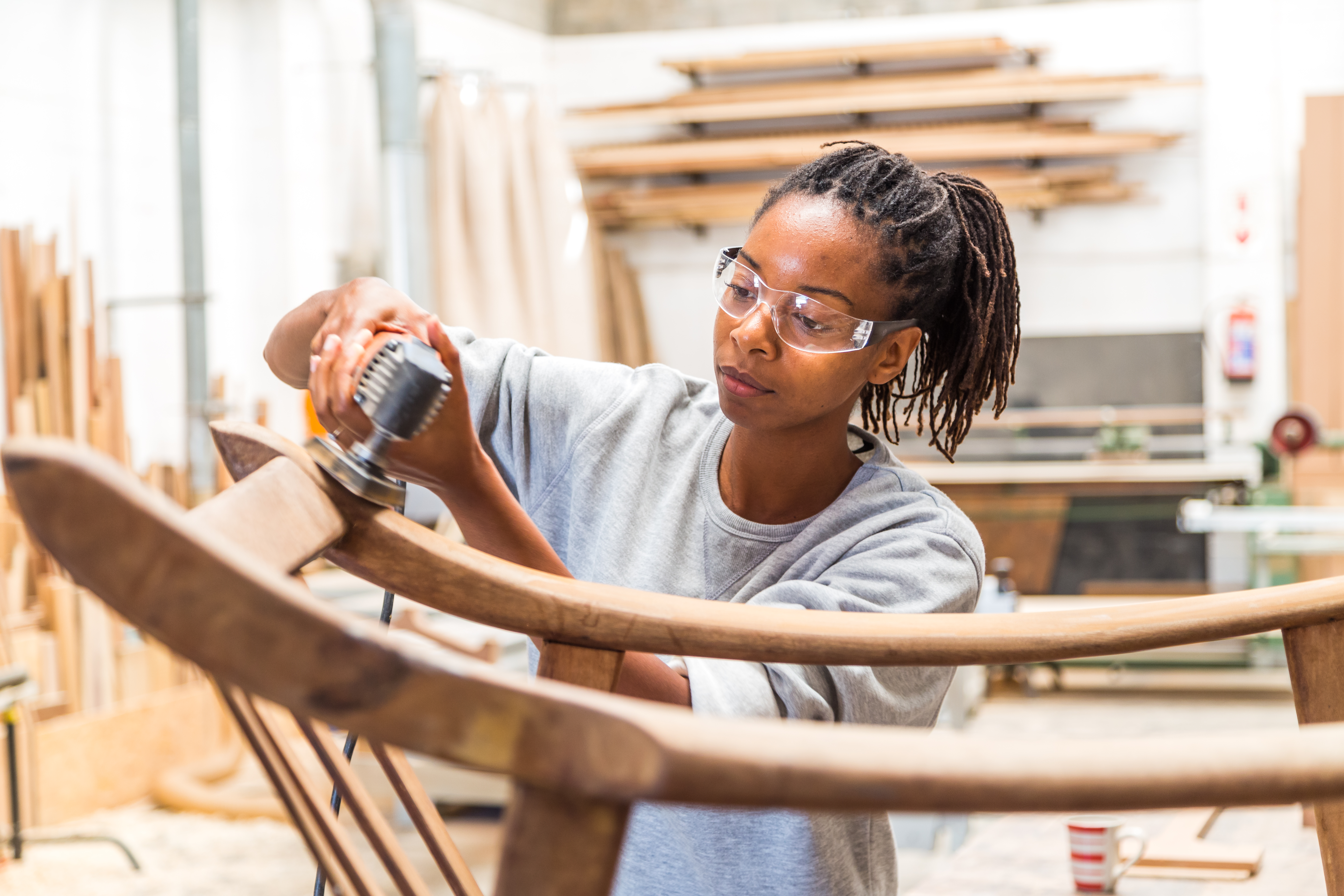 Employment
Increased labor market participation, especially for rural, and especially with higher speeds (100 Mbps)
Via health-promoting services: 
Telemedicine
Distance education
Social services
E-commerce
Civic engagement
Social connection
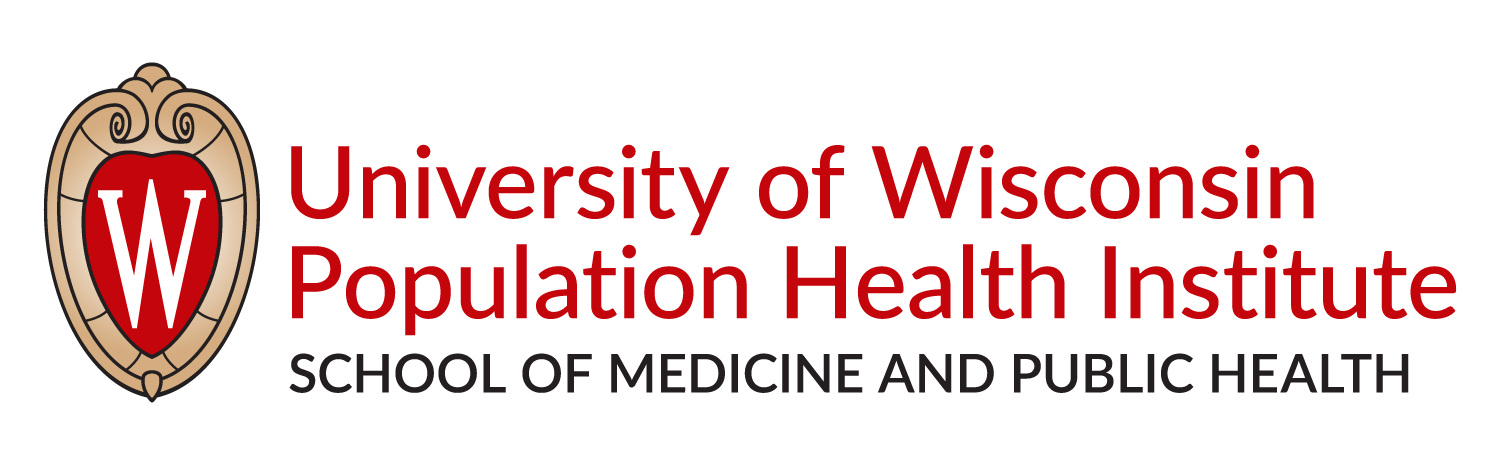 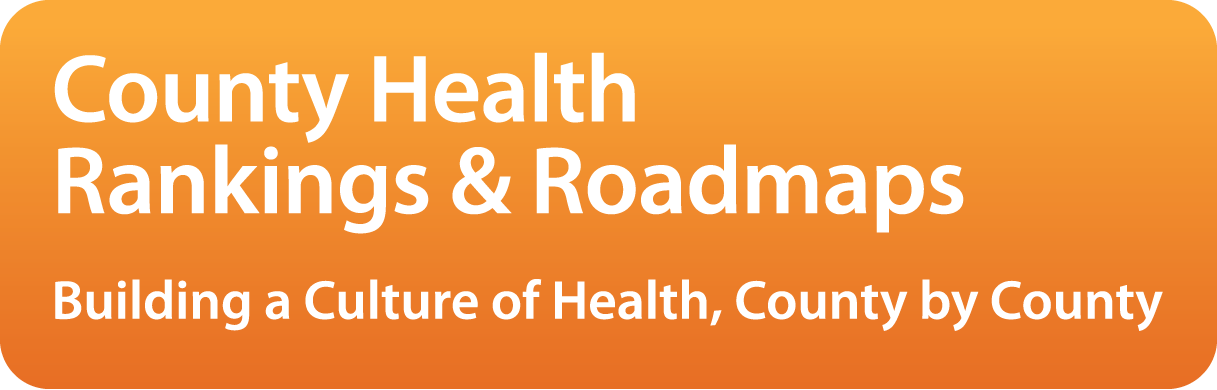 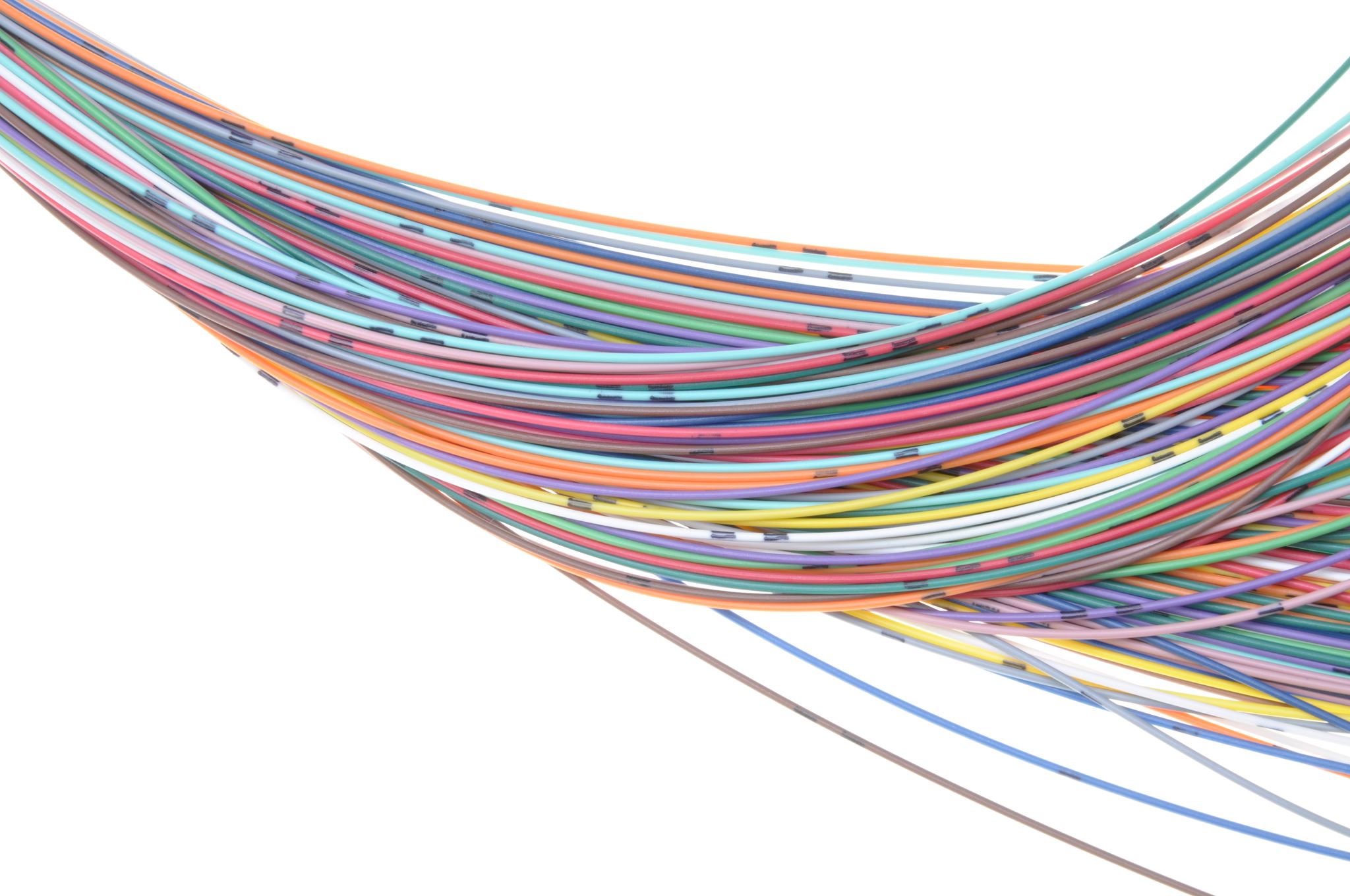 Without broadband, 
economic, social, educational, and health inequalities are worsened.
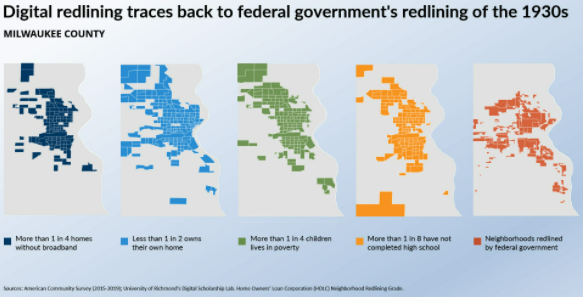 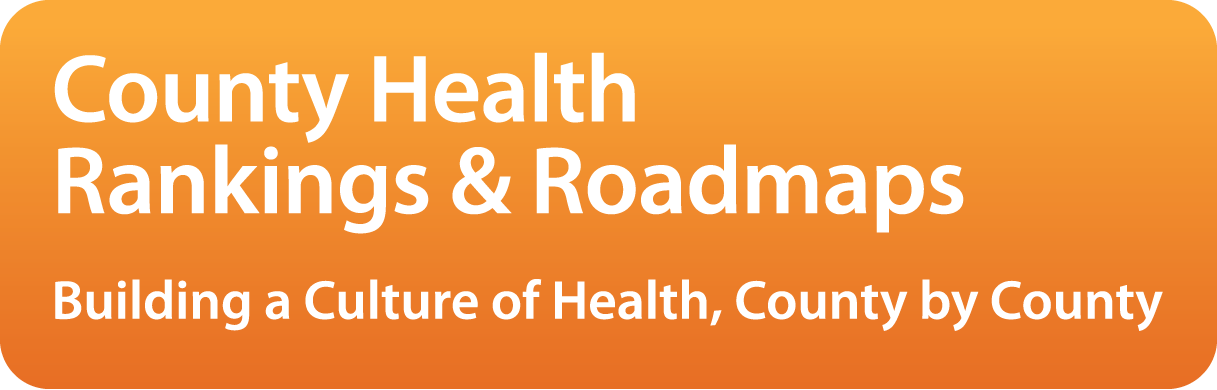 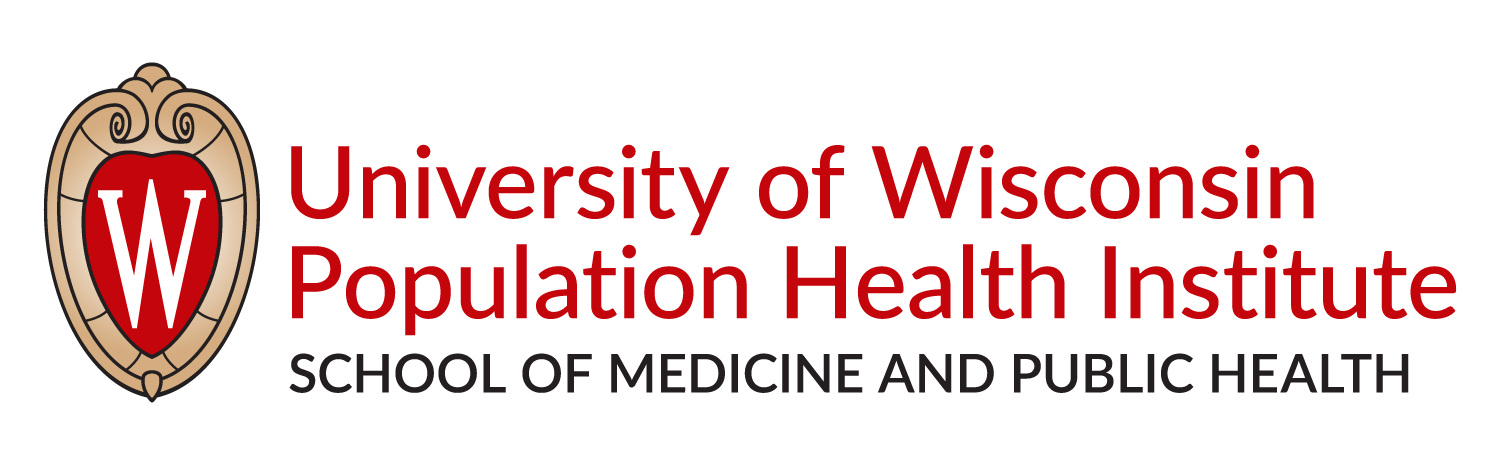 https://www.countyhealthrankings.org/reports/digital-redlining
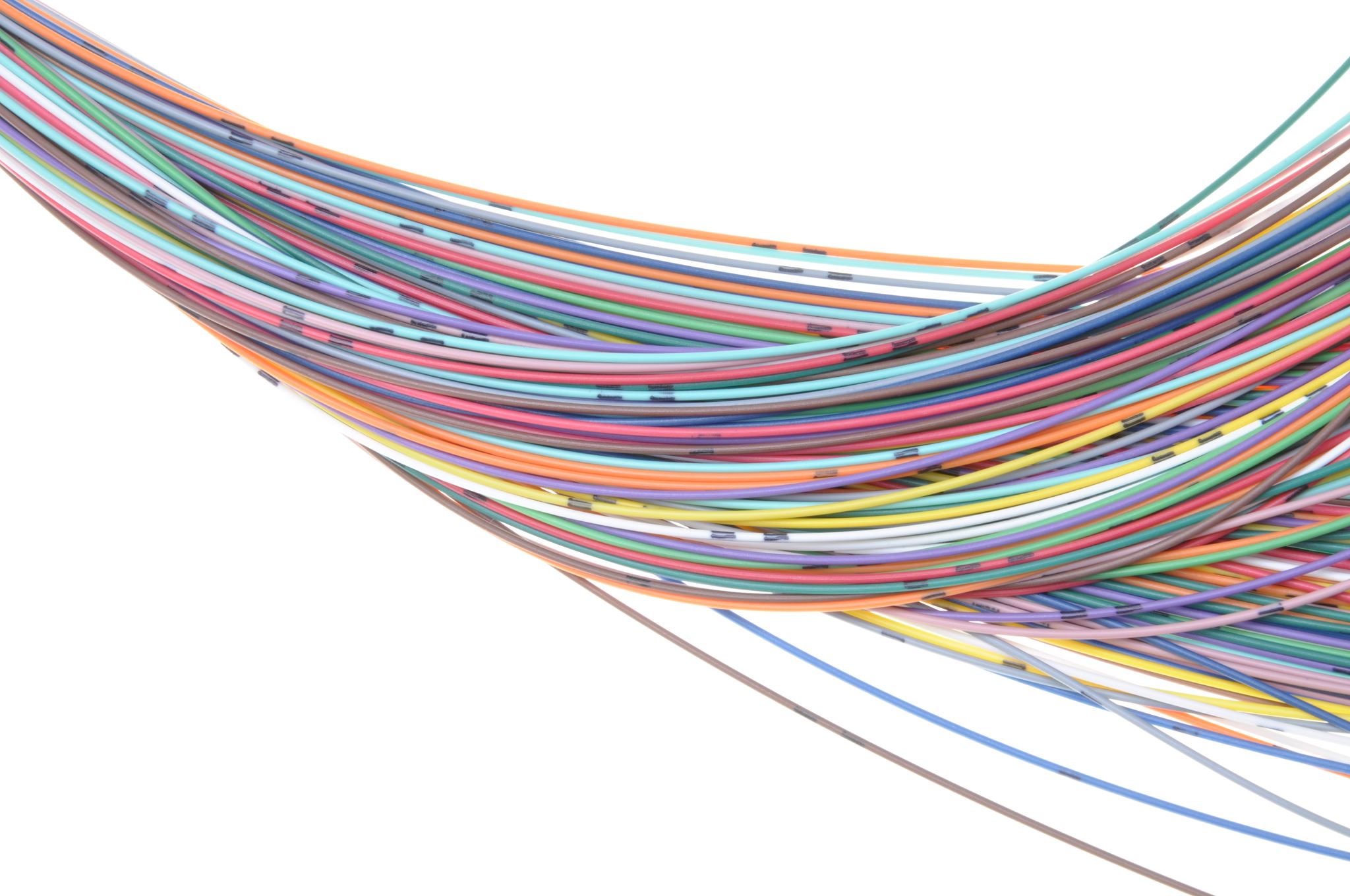 Where can I find data and solutions to close the digital divide?
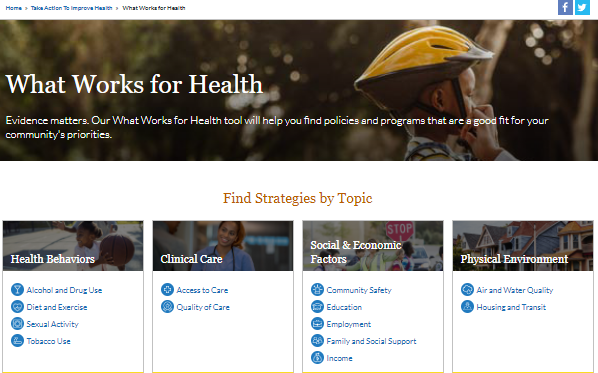 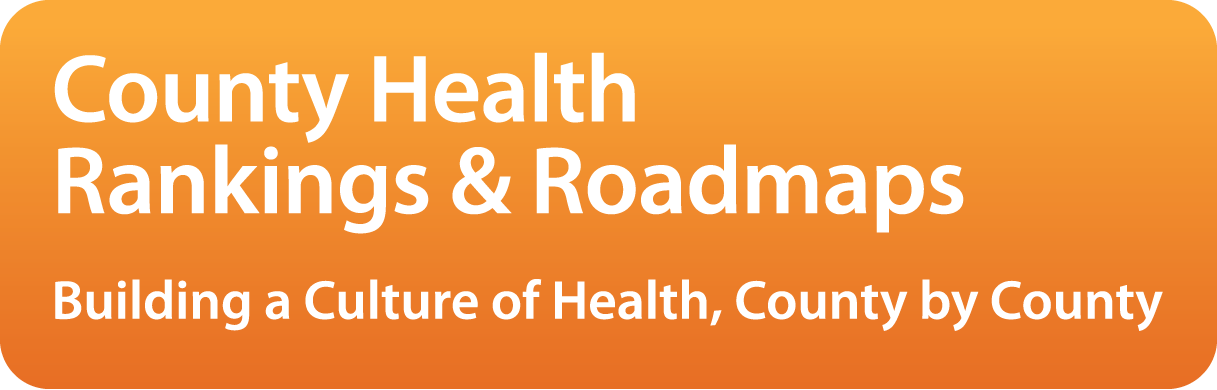 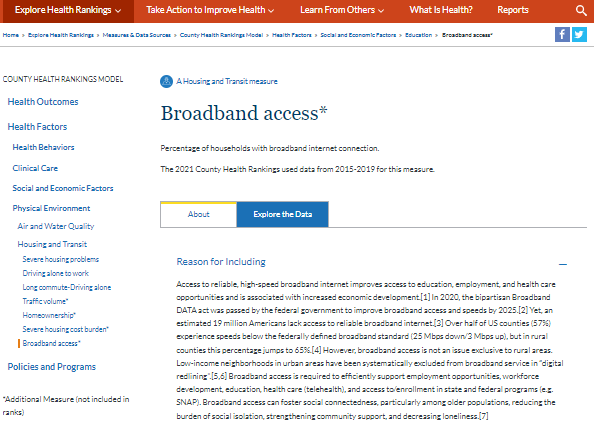 Broadband initiatives for unserved & underserved areas

Technology-enhanced classroom instruction
Telemedicine
Telemental health services
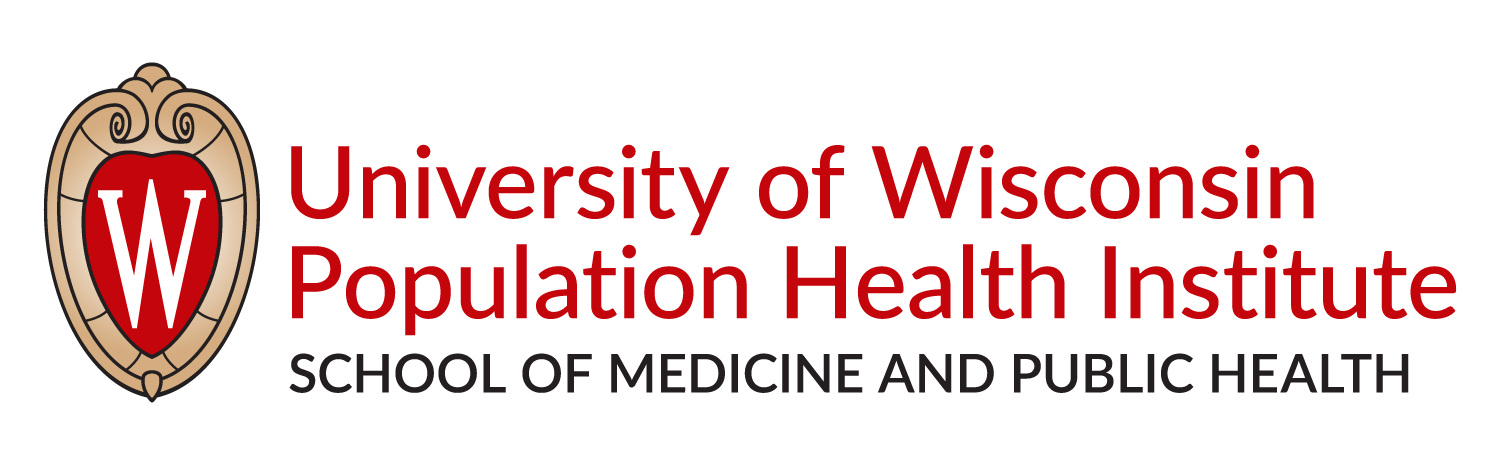 Examples: Empirical support for the links between health behaviors, preventive screening and health outcomes
Adam T. Perzynski, PhD
Associate Professor of Medicine and Sociology
The MetroHealth System
Case Western Reserve University
@ATPerzynski
Adam.Perzynski@case.edu
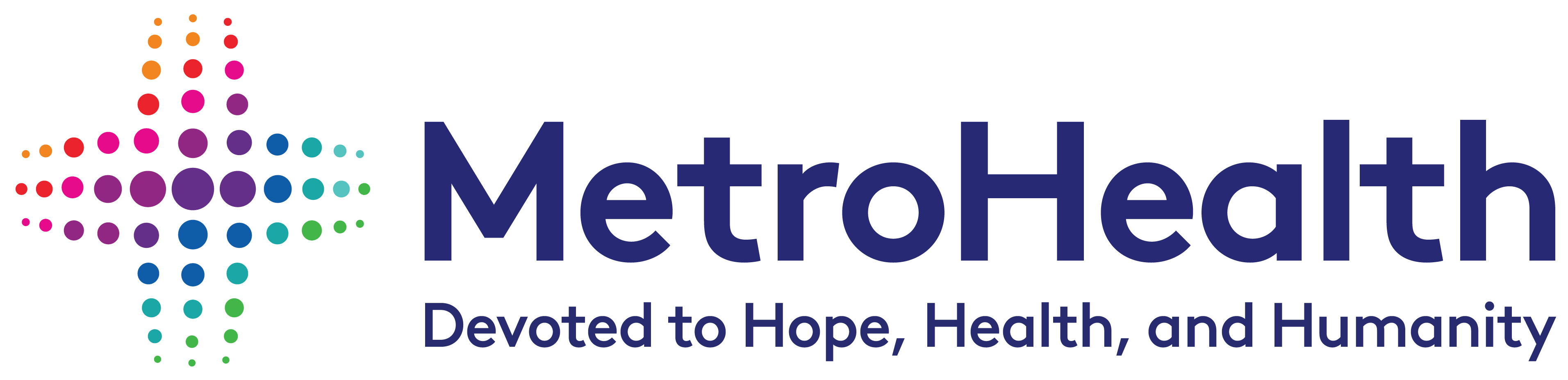 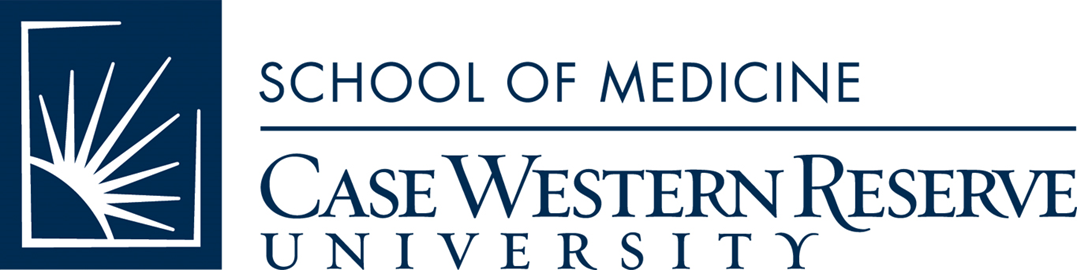 Feb 28 2022
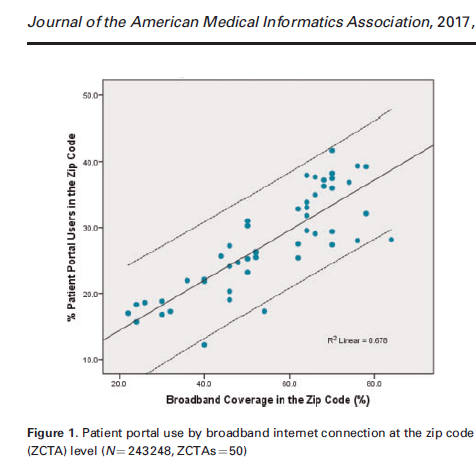 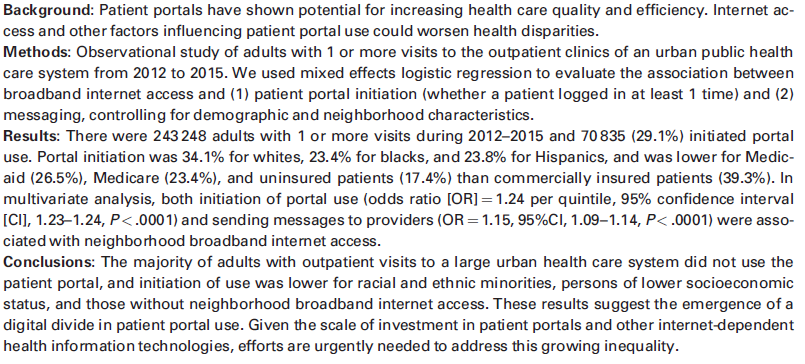 Perzynski AT, Roach MJ, Shick S, Callahan B, Gunzler D, Cebul R, Kaelber DC, Huml A, Thornton JD, Einstadter D. Patient portals and broadband internet inequality. Journal of the American Medical Informatics Association. 2017 Sep 1;24(5):927-32.
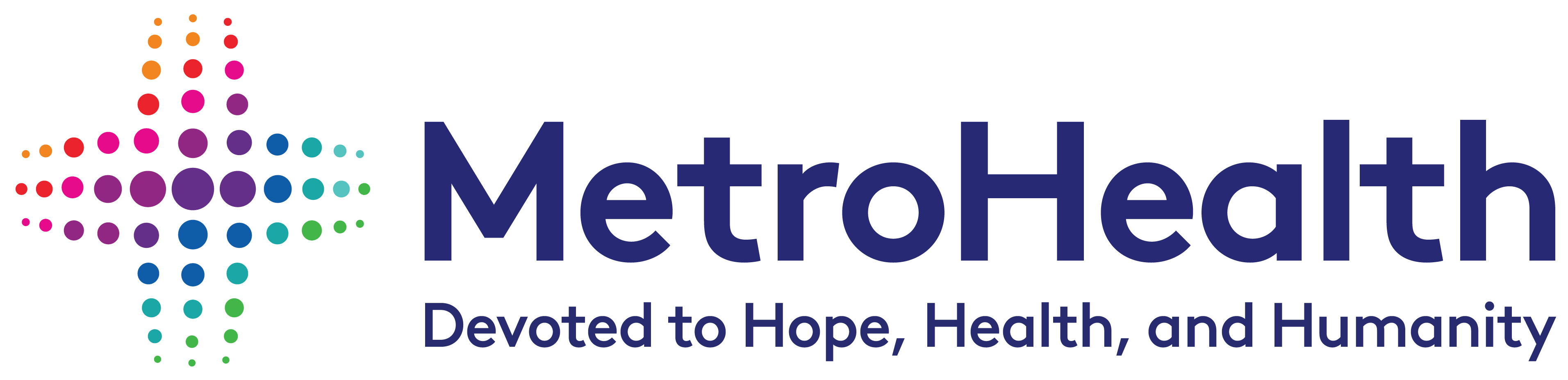 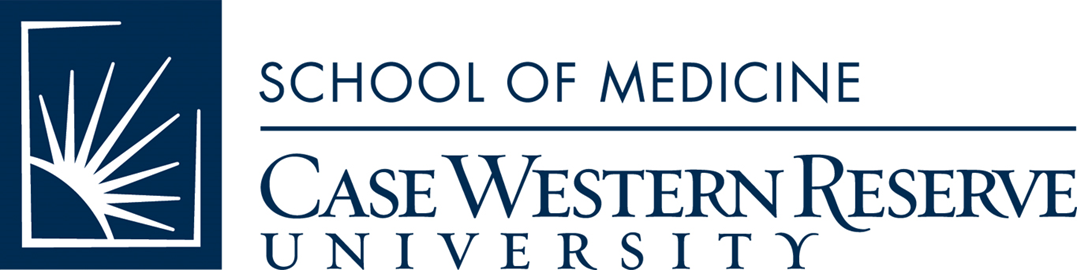 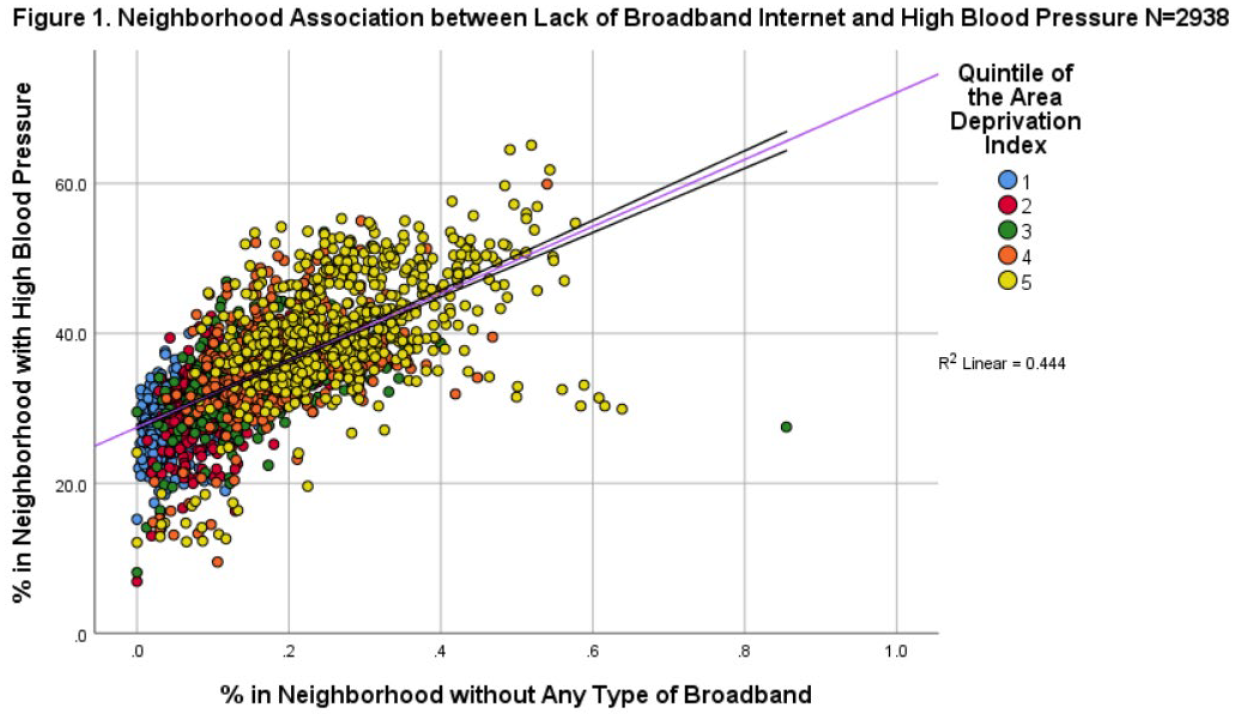 Ruff JM, Berg KA, Gunzler DD, Dalton JE & Perzynski AT (2021). A Population Disconnected from Health: Broadband Access, Neighborhood Disadvantage, Prevention and Disease. American Medical Informatics Association Clinical Informatics Conference.
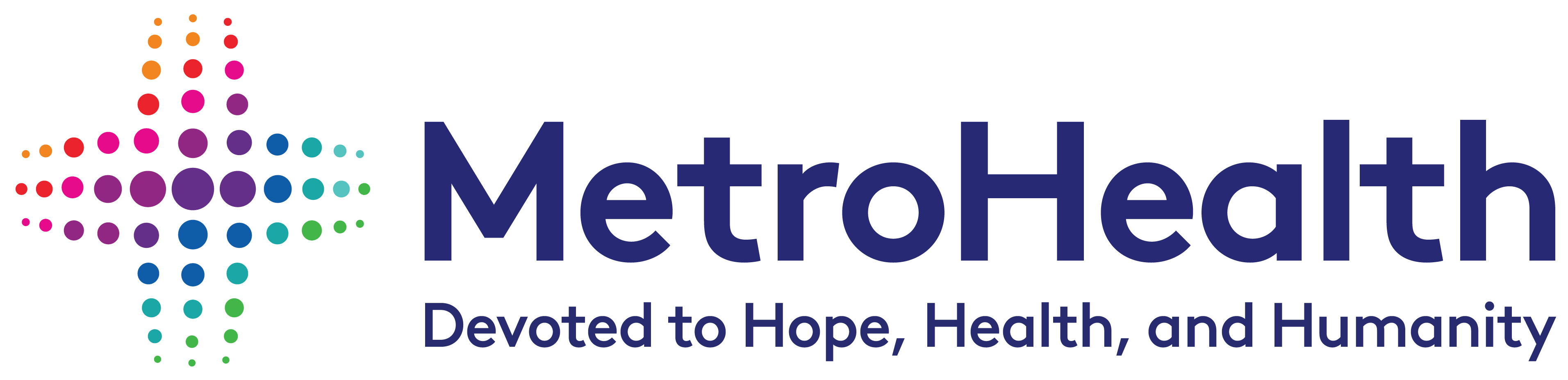 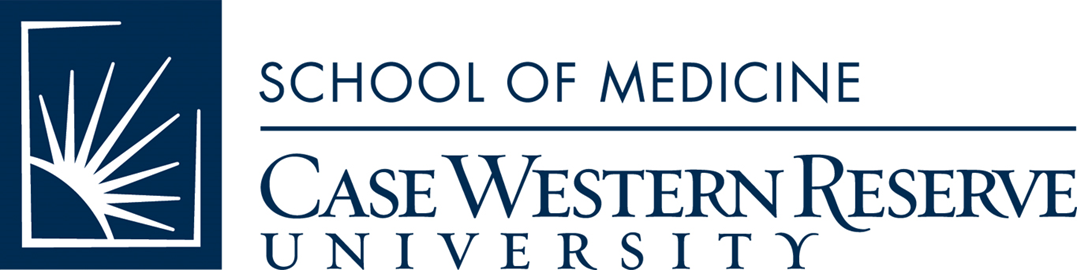 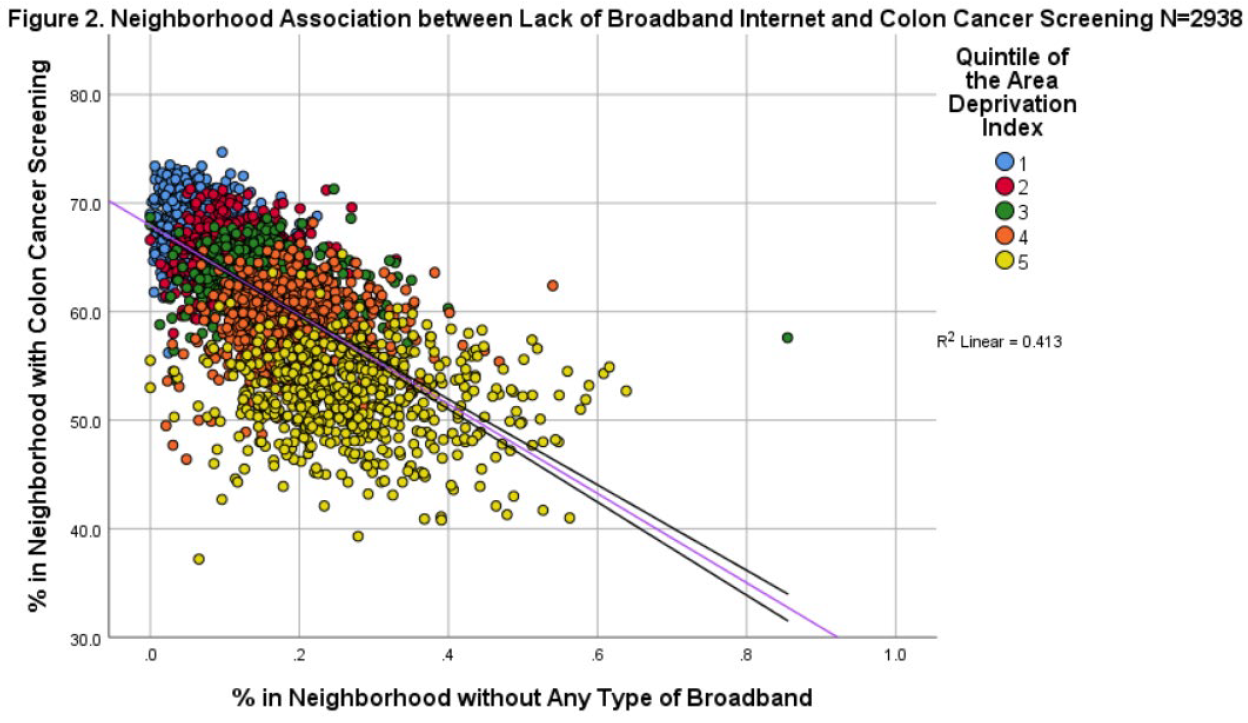 Ruff JM, Berg KA, Gunzler DD, Dalton JE & Perzynski AT (2021). A Population Disconnected from Health: Broadband Access, Neighborhood Disadvantage, Prevention and Disease. American Medical Informatics Association Clinical Informatics Conference.
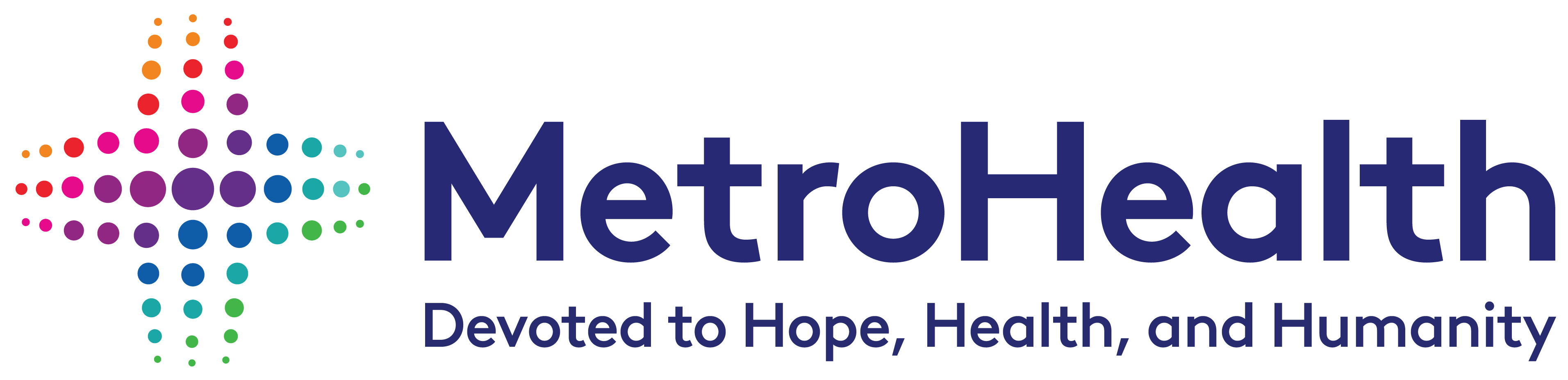 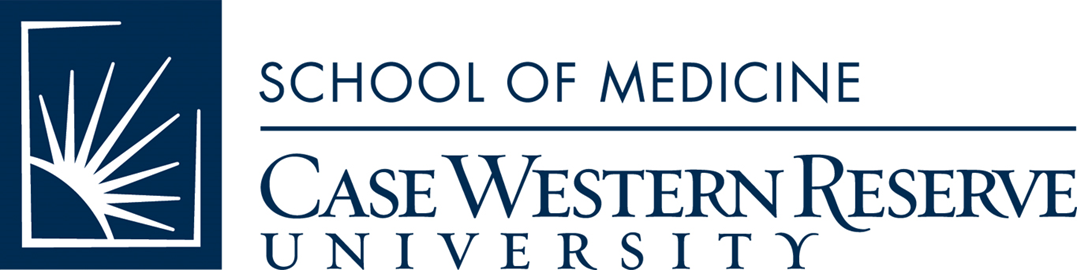 AHRQ Social Determinants of Health (SDOH) Database
Patricia Keenan
AHRQ internal use only. Not for distribution.
125
AHRQ Social Determinants of Health (SDOH) Database
“One stop” standardized community level SDOH data from multiple public sources
Uses 
Analyze community-level variations
Inform efforts to improve health, equity
Initial database (2020)
County level (2009-2018)
Zip code tabulation area (2011-2018)
Database update (Spring 2022)
Adds census tract-level data; additional data years; new data sources and variables
Percent of Households with any Broadband Internet Access, Including Cellular



















Source: Poverty and Access to Internet, by County. AHRQ SDOH Database (Beta version), from American Community Survey 5-year files, 2014-2018. Darker shading is higher.
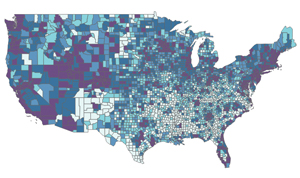 https://www.ahrq.gov/sdoh/data-analytics/sdoh-data.html
C2H Task Force Closing Remarks
Connect with the Connect2HealthFCC Task Force
Website: https://www.fcc.gov/health
E-mail: connect2health@fcc.gov 
Twitter: #C2HFCC
Schedule a Meeting: engageC2H@fcc.gov